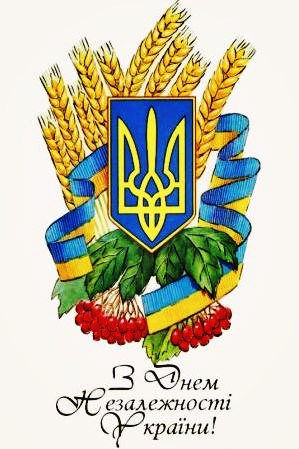 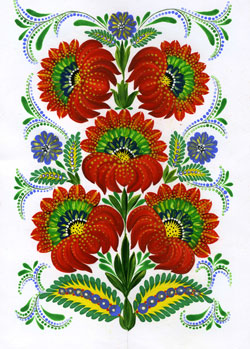 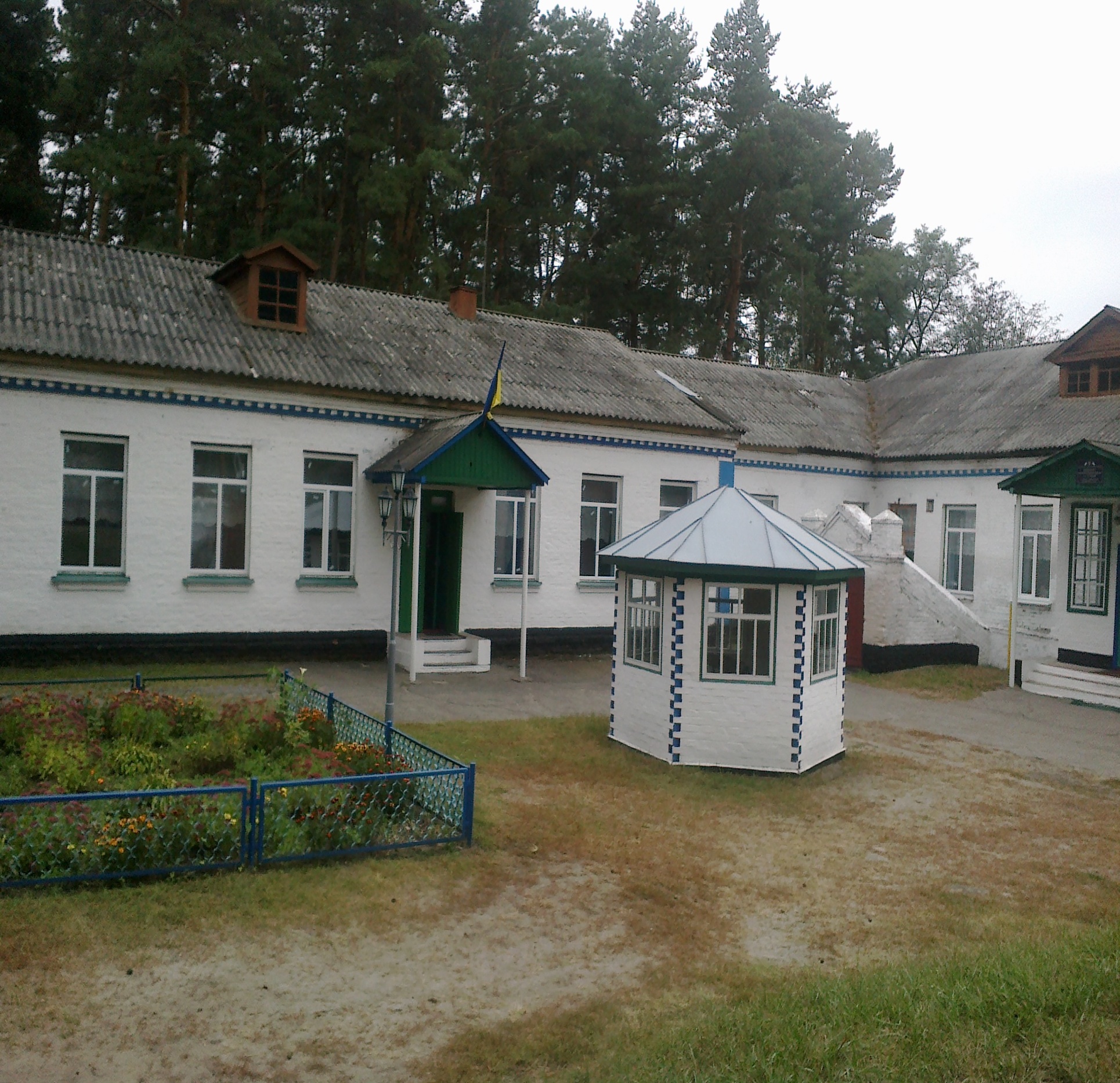 Національно-патріотичне виховання у Вельбівській ЗОШ І-ІІ ст.
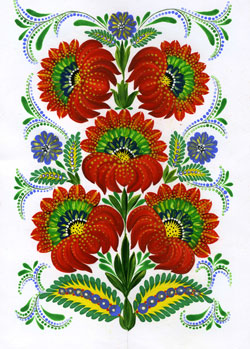 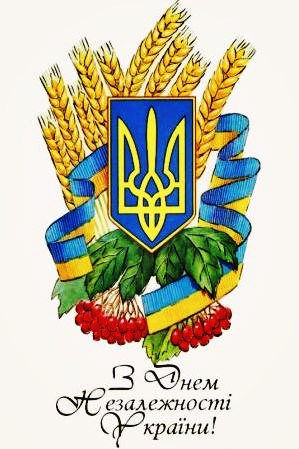 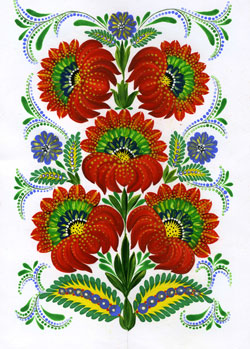 Це так, як дихати – любити Батьківщину.                        В. Сосюра
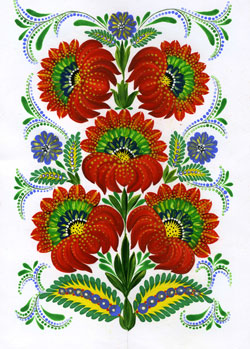 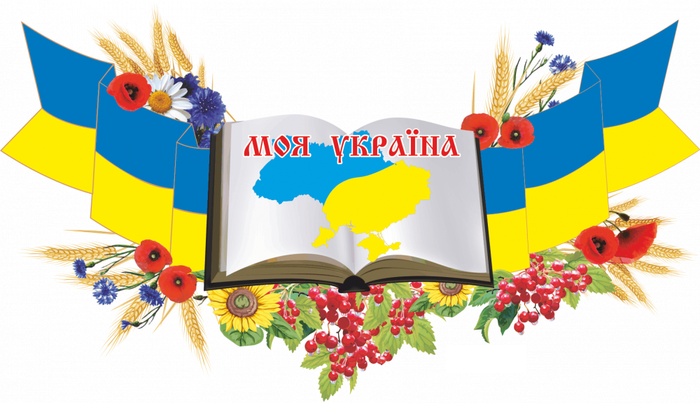 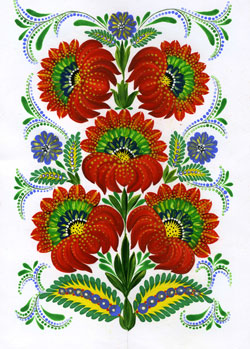 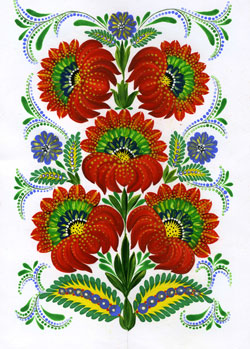 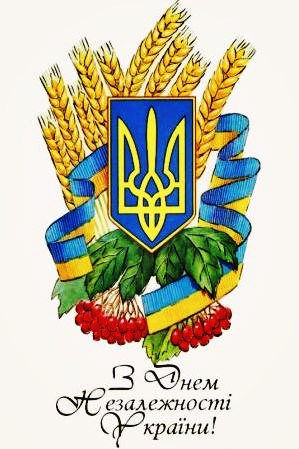 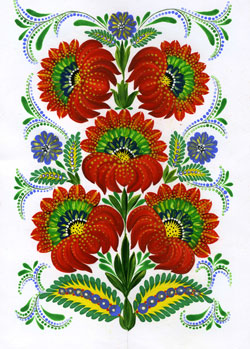 Нормативно-законодавча база з організації національно-патріотичного виховання у 2016-2017 н.р.
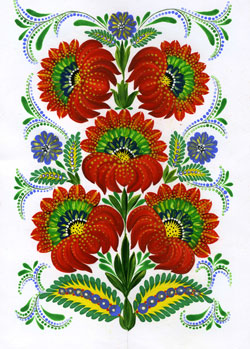 Програма Міністерства освіти та науки України, Академії педагогічних наук  України та інституту інноваційних технологій  й змісту освіти “Основні орієнтири виховання ”
    Заходи щодо реалізації концепції національно-патріотичного виховання дітей та молоді (Додаток  до наказу Міністерства Освіти і науки України від 16.06.2015 р. № 641 
    Стратегія національно-патріотичного виховання дітей та молоді , затверджена Указом Президента України від 13.10.2015 р. № 580/2015.
    Про затвердження Національної програми патріотичного виховання населення і формування здорового способу життя, духовності , зміцнення моральних засад суспільства ” від (15.09.99.)
    Проект Концепції  громадянського виховання особистості в умовах розвитку  української державності (Педагогічна газета. – 2000 №6).
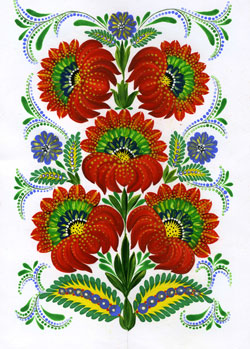 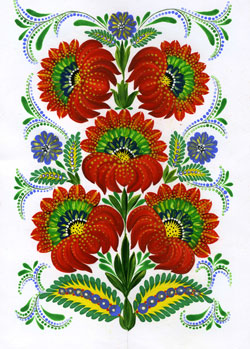 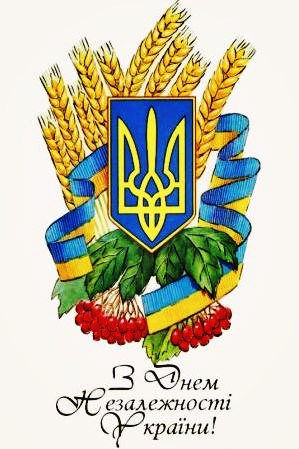 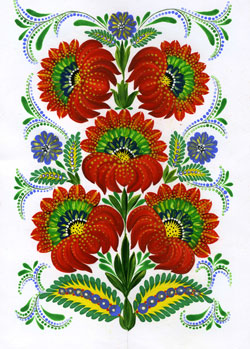 Мета національно - патріотичного виховання:
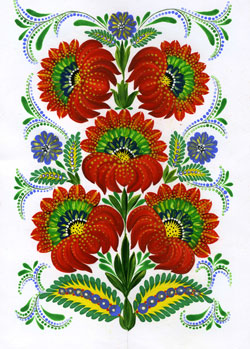 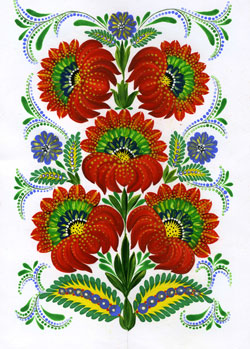 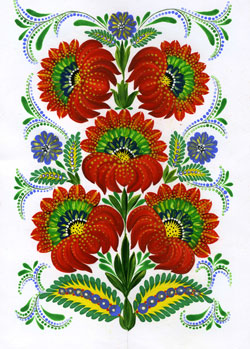 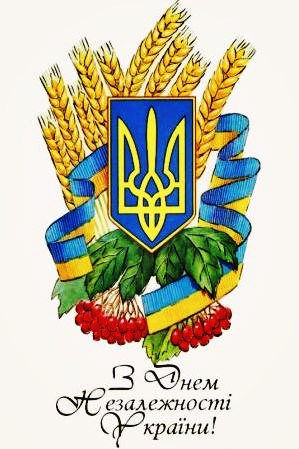 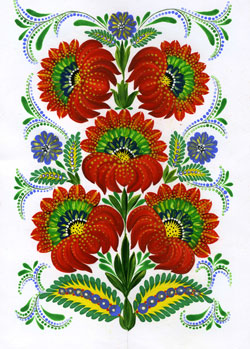 Концепція 
національно-патріотичного 
виховання дітей та молоді
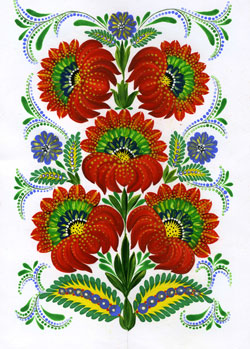 Головною домінантою національно-патріотичного виховання дітей та молоді є:
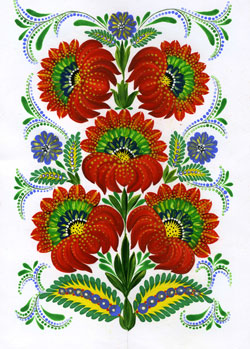 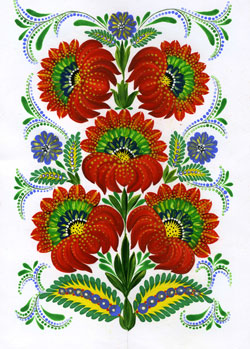 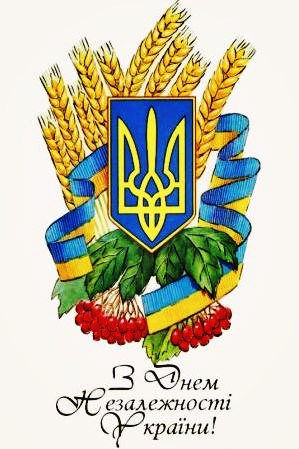 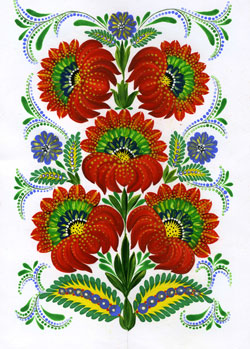 Стратегії  
національно-патріотичного 
Виховання дітей та молоді
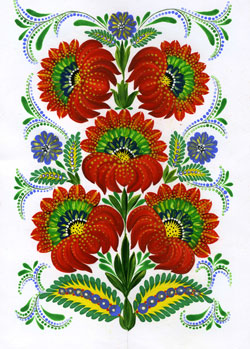 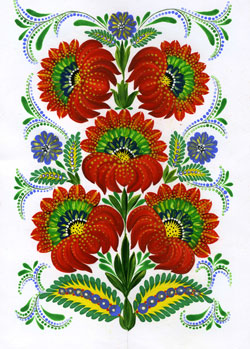 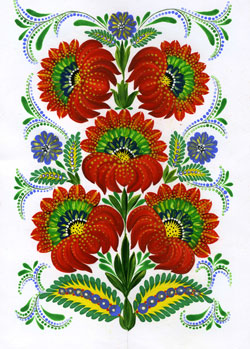 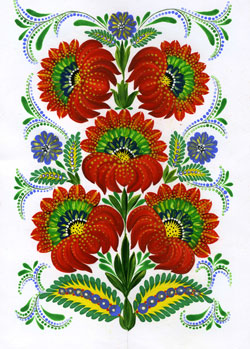 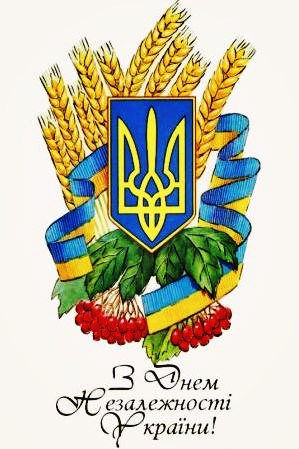 Основні напрями патріотичного виховання :
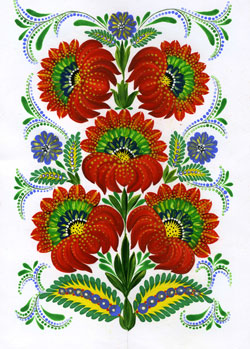 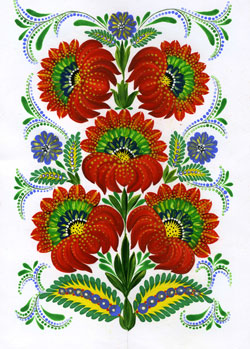 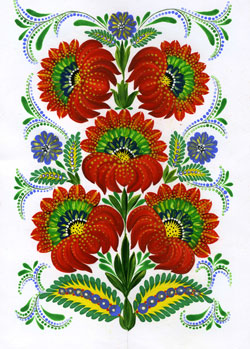 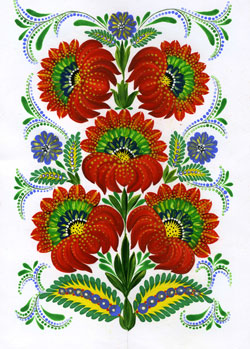 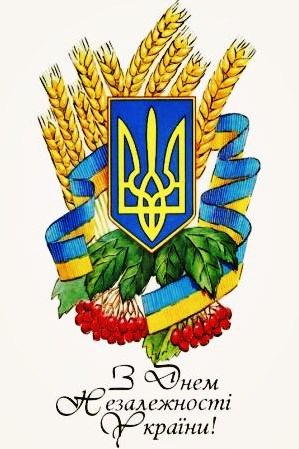 Складові патріотичного виховання
Любов
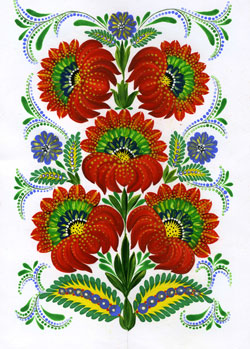 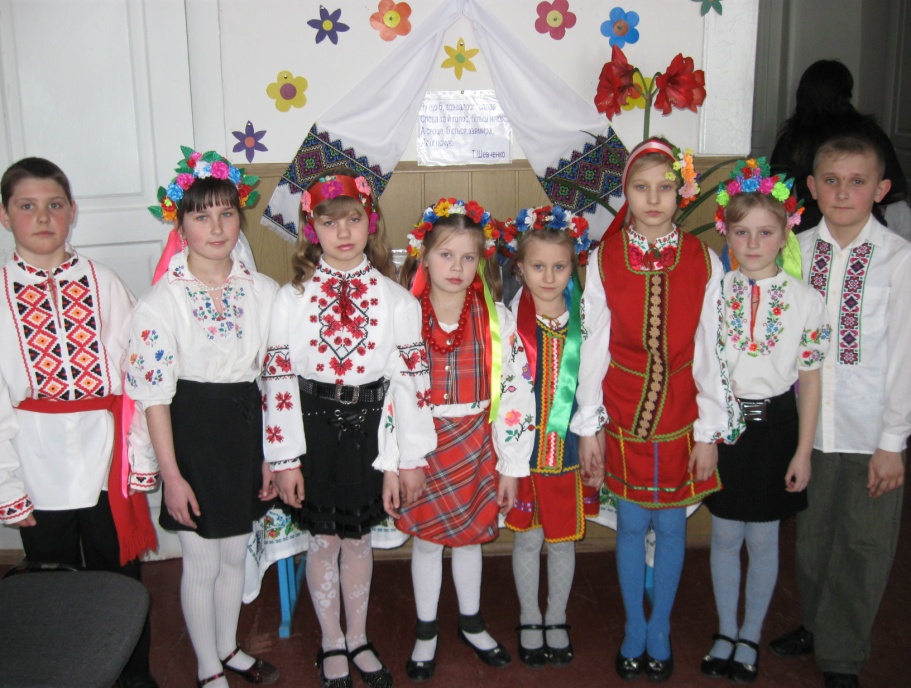 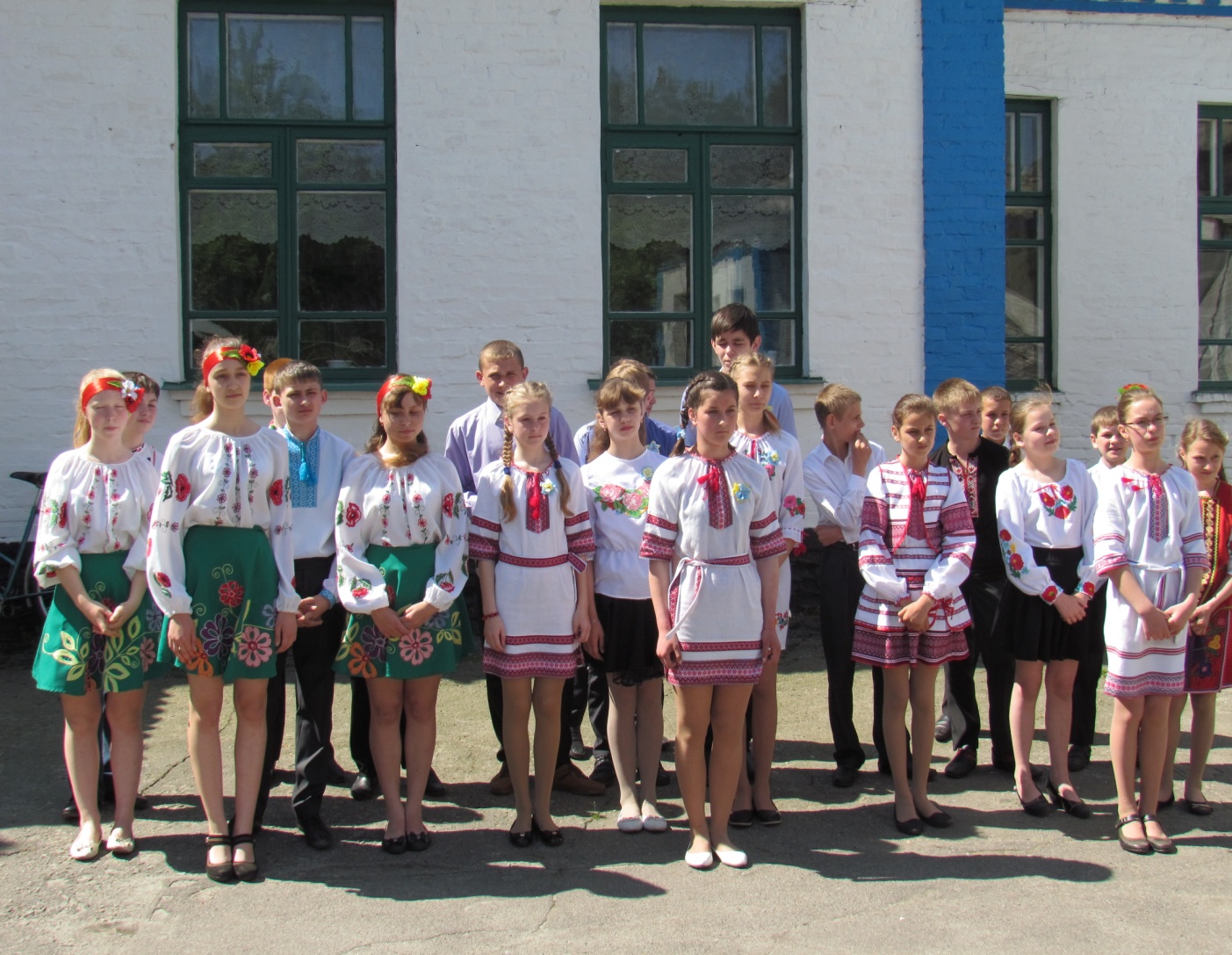 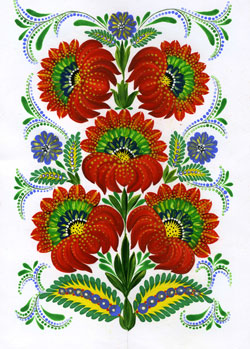 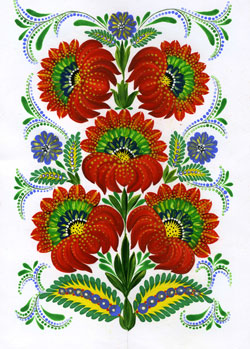 Урок з елементами історичної реконструкції “День українського  козацтва”
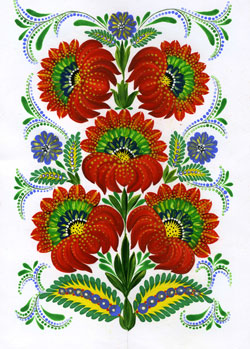 Форми патріотичного виховання
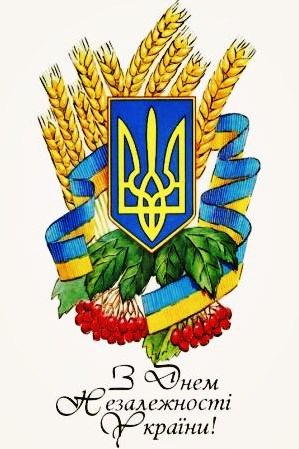 Просвітницькі години
Бесіди за круглим столом
Диспути 
Урок -реквієм
Виставки дитячих малюнків
Віртуальні екскурсії
Усні  журнали
Лекції
Розповіді
Уроки державності 
Екскурсії до міст пам'яті  
пов'язаних із військовою звитягою  українського народу
Уроки  з елементами історичної реконструкції
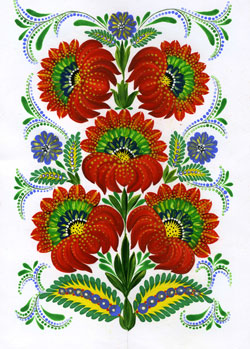 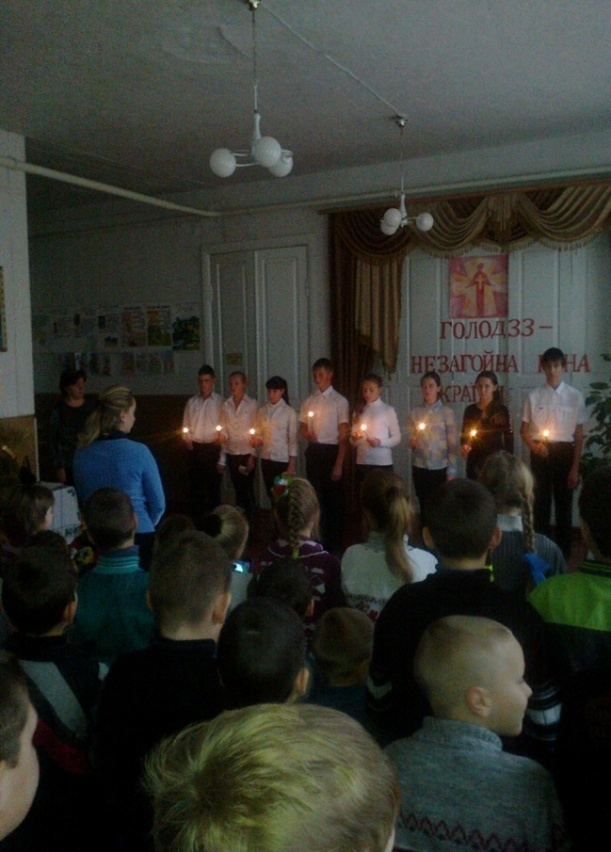 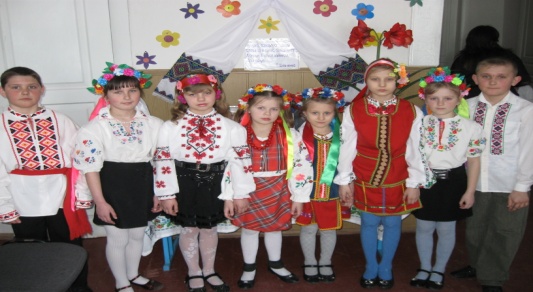 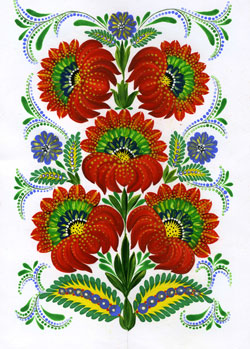 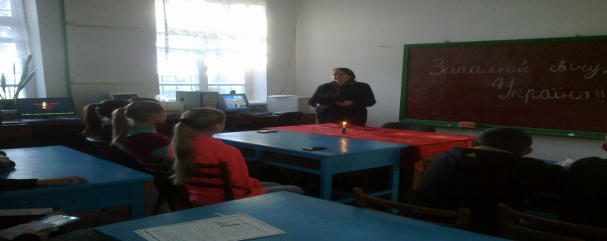 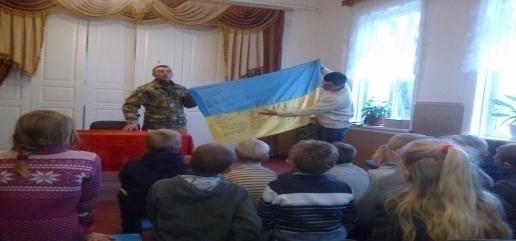 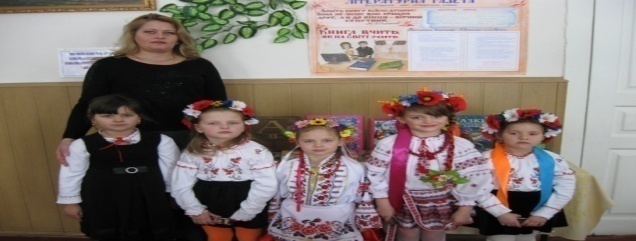 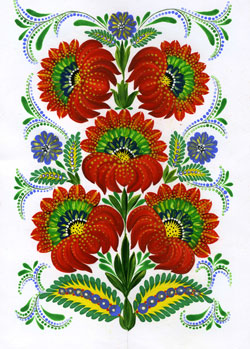 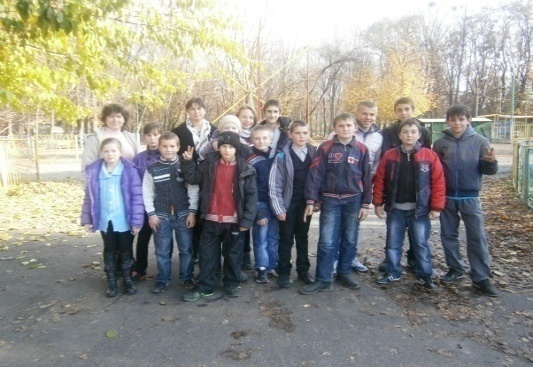 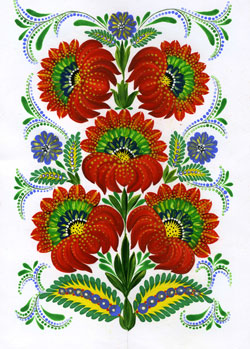 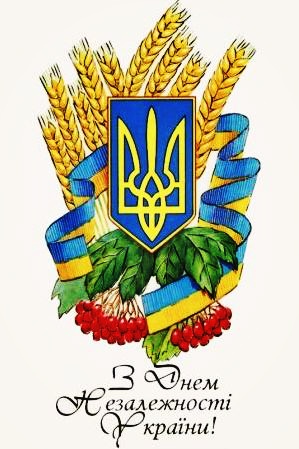 Минуле пов'язане з сучасним органічно, і нема в сучасному нічого, що не мало б свого коріння в минулому 
                                                  П. Куліш
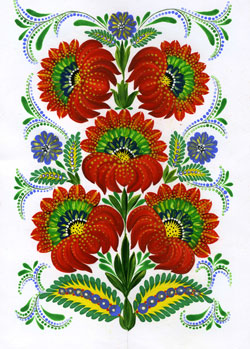 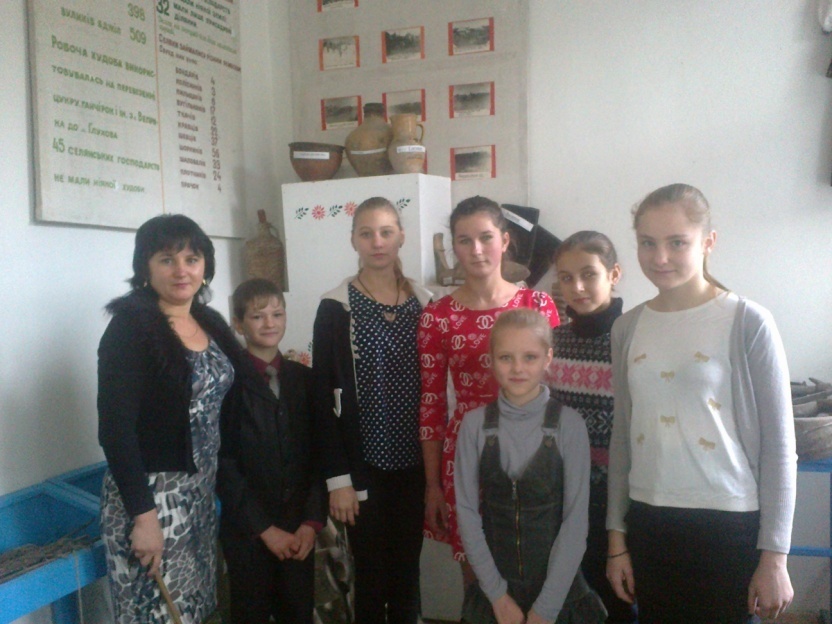 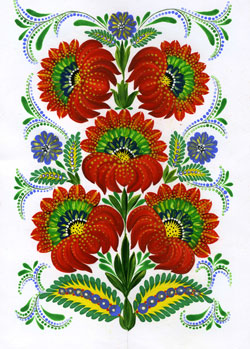 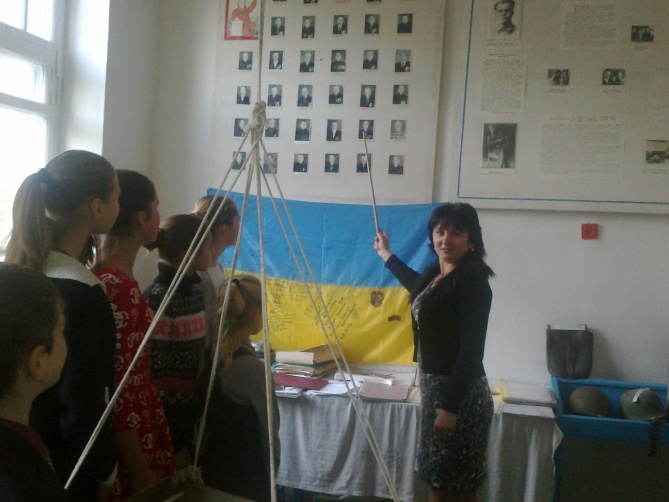 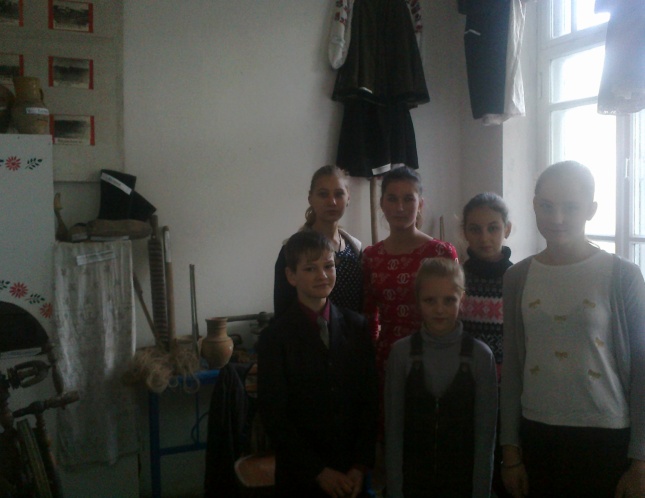 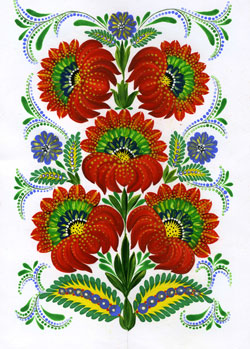 Урок пам'яті “Ми знаємо історію рідного краю”
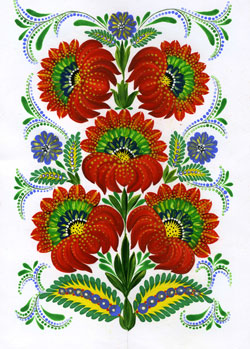 Вічна слава солдату-герою і солдатові без нагород, хто загинув хоробро в бою, захищаючи рідний народ.
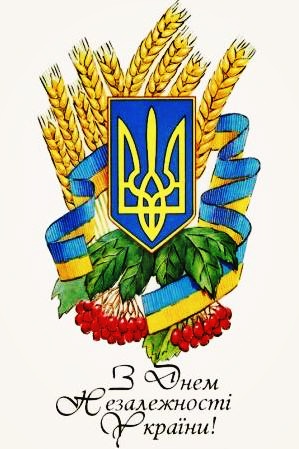 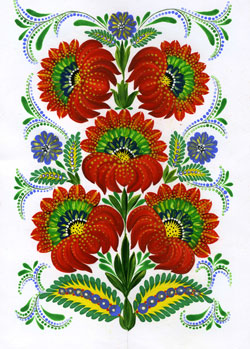 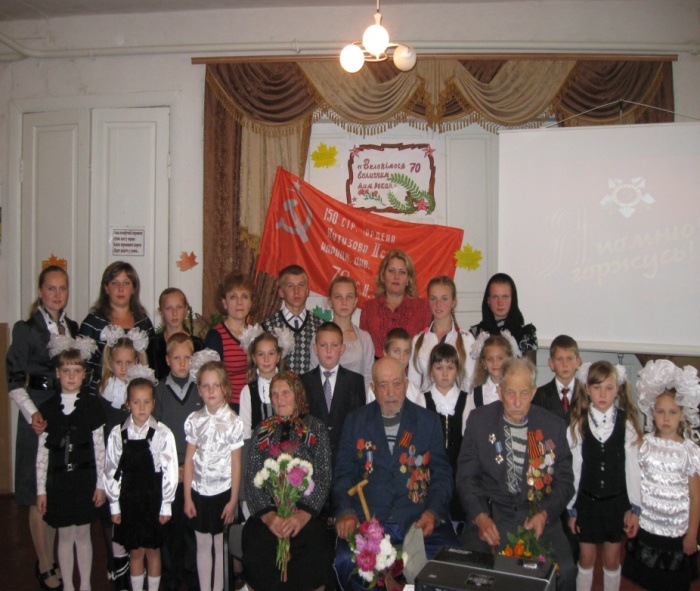 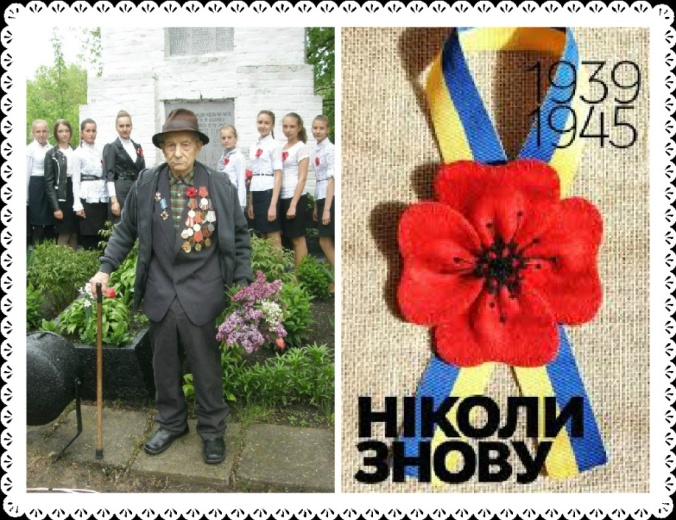 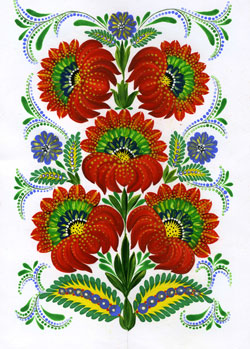 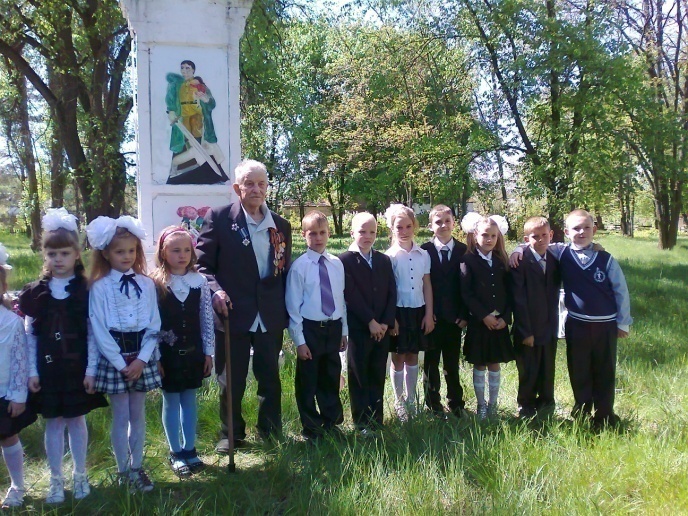 Виховна година “Медалі  мого діда, прадіда “
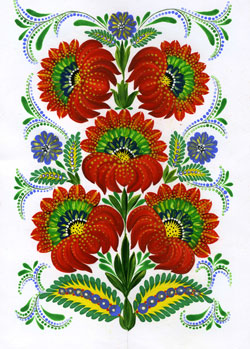 Виховна година до Дня Перемоги
“Історія моєї родини в історії України”
Виховна година “Ветеран живе поруч “
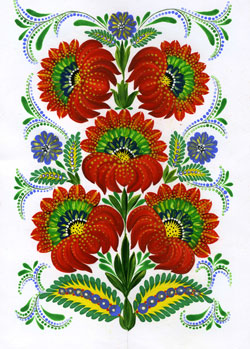 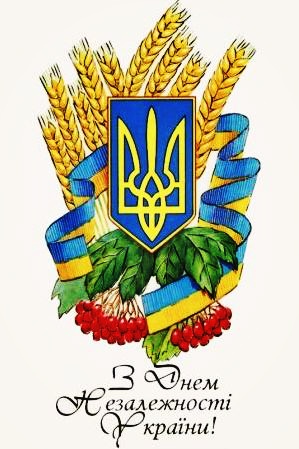 “Ніхто не забутий, ніщо не 						забуто”.
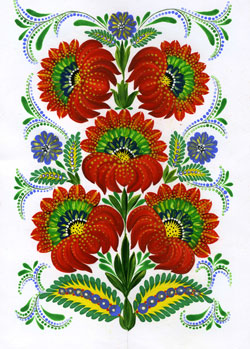 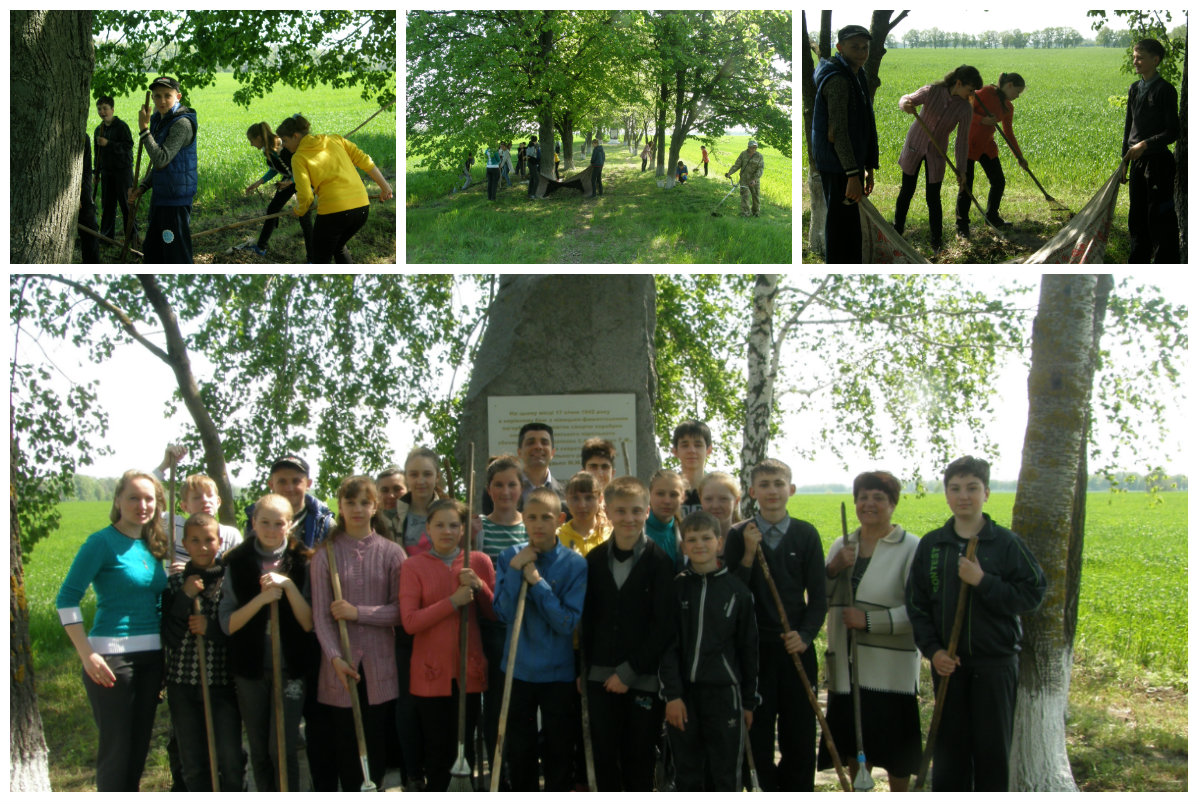 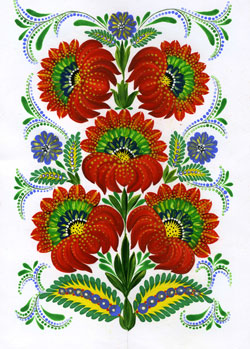 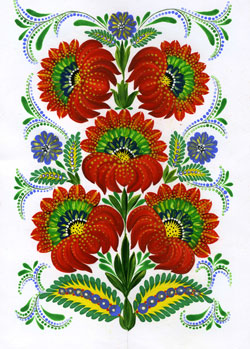 Акція “Милосердя”
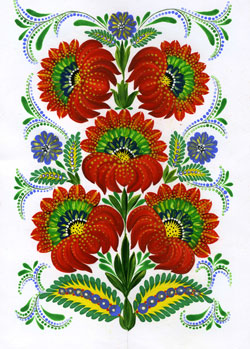 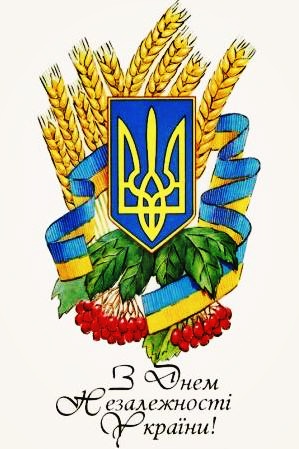 Дай, Боже, нам своєї сили
І мужності своєї дай, 
Щоб ми від зла оборонили
Себе і свій знужденний край…
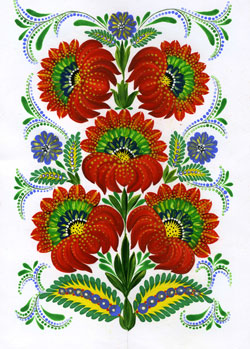 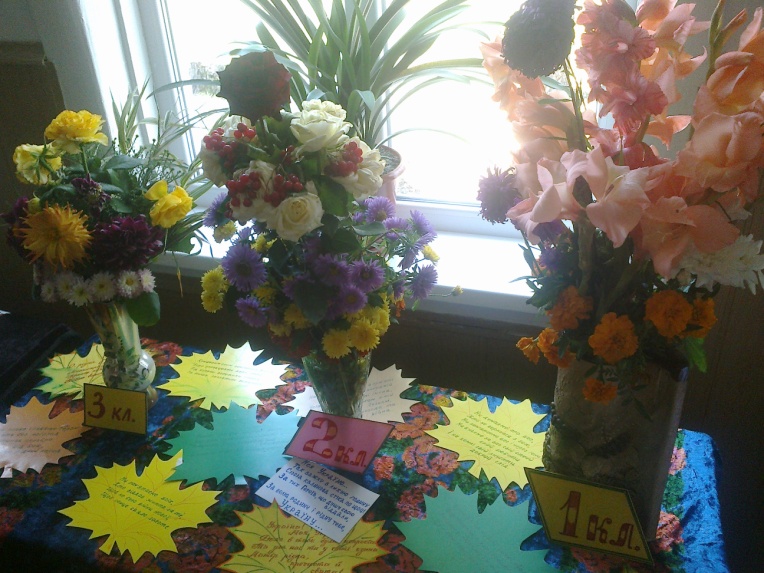 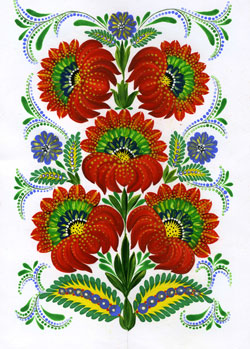 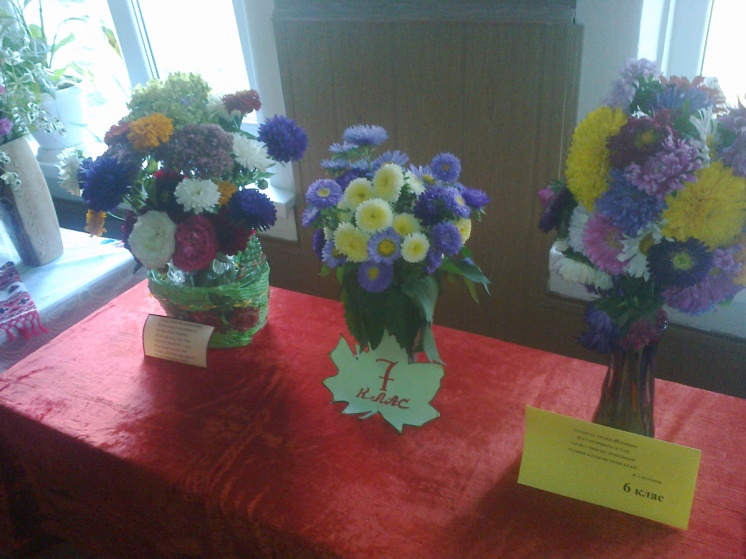 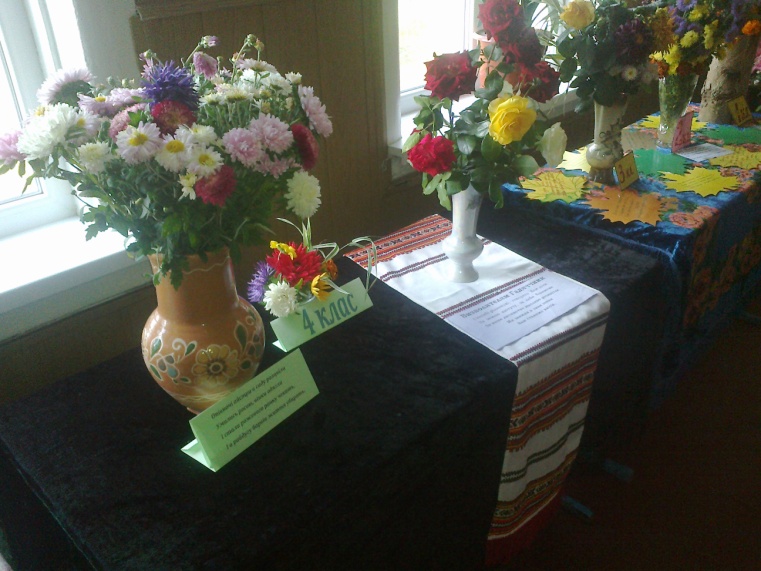 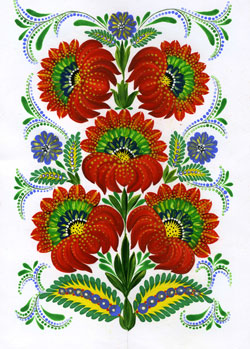 Виставка букетів, квіткових композицій на тему: “Україна пам'ятає ”
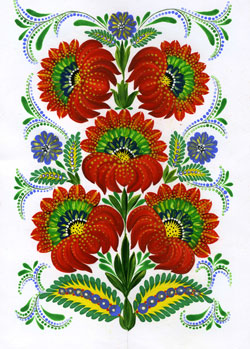 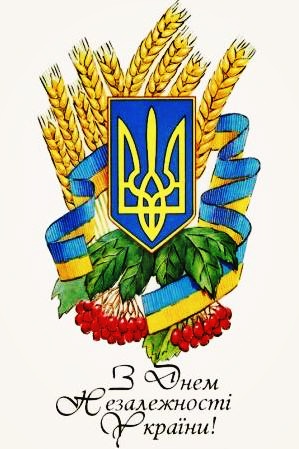 Українська історія – це боротьба  за волю і незалежність нашої держави. Битва під Крутами – один із великих прикладів героїзму і відданості своїй Батьківщині.
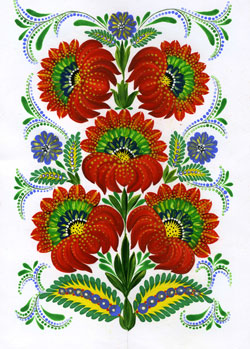 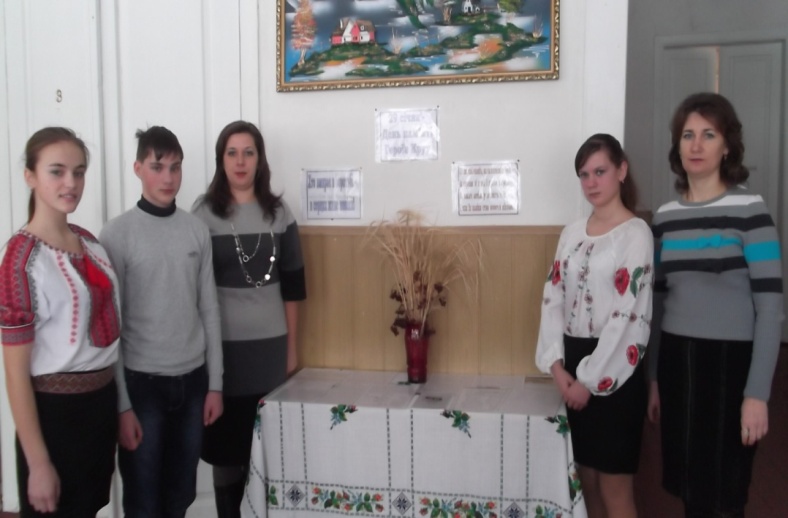 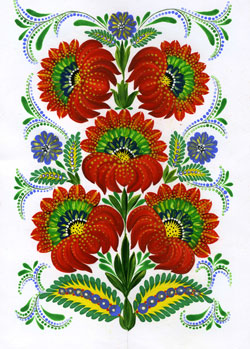 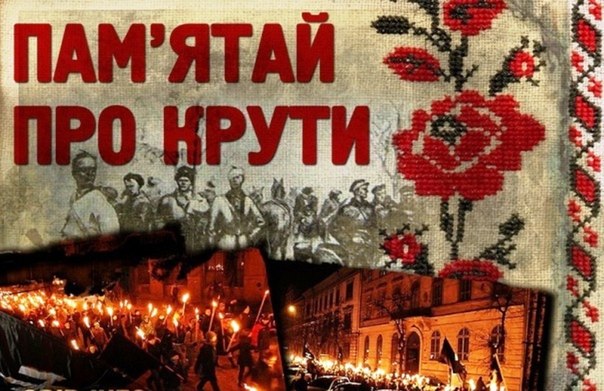 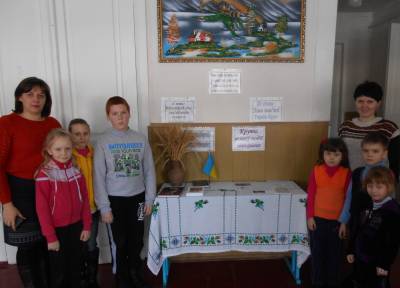 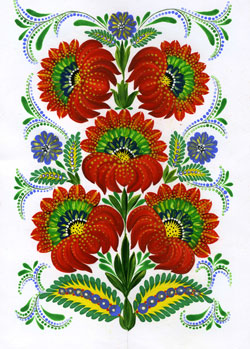 Просвітницька година до Дня пам’яті героїв Крут “Крути – трагедія і гордість України”
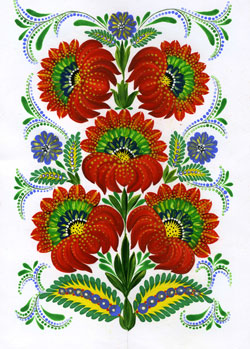 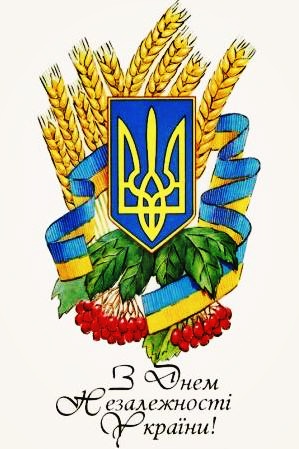 У національній пам'яті українського народу навіки закарбовано сторінку болю, ім'я   якому Голодомор. Масштаб пам'яті  про нього є для нас, українських громадян, мірилом національної гідності і людської чесності.
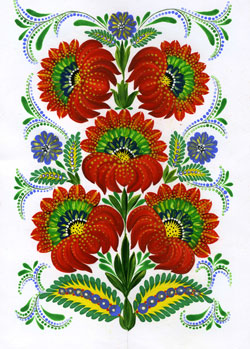 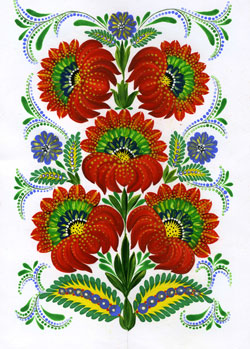 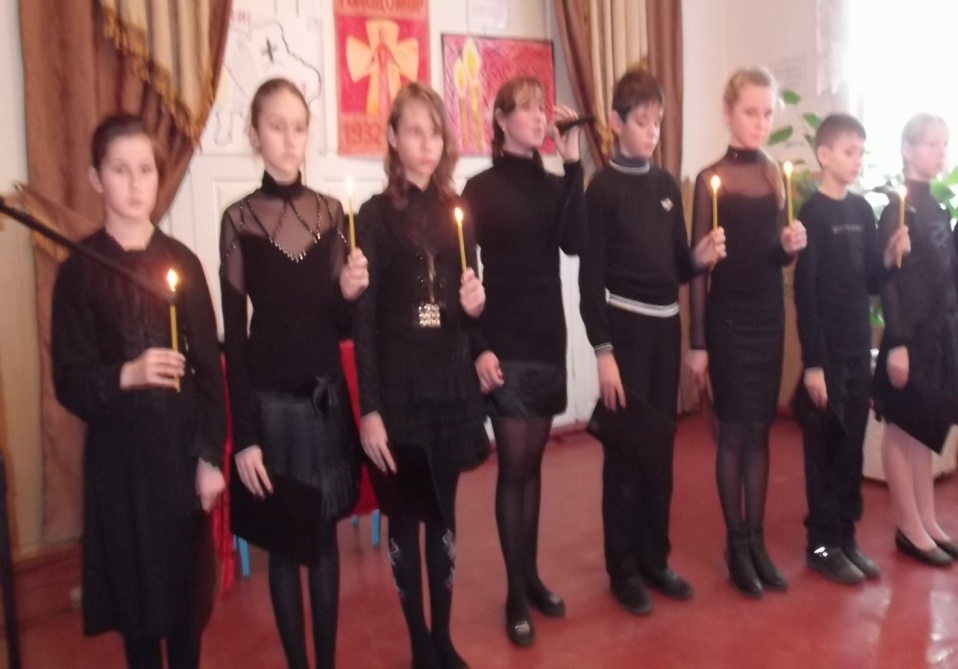 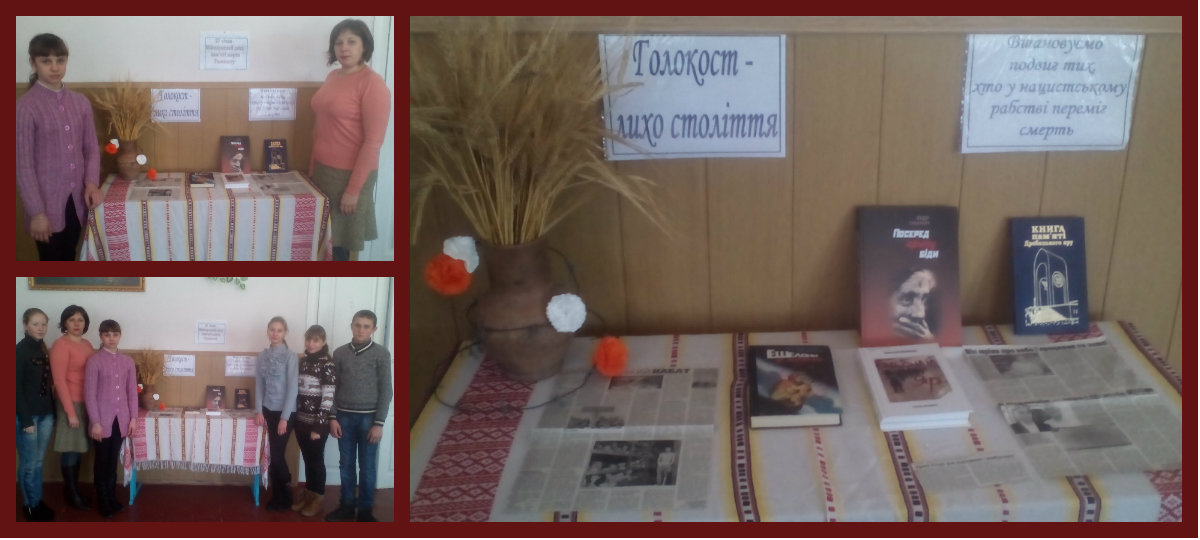 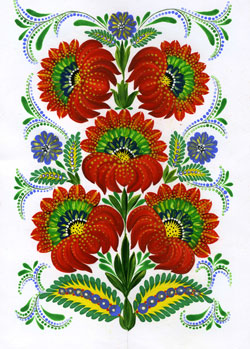 Виховна година «Запалюй свічу, Україно”
Година пам'яті  “Голокост – лихо століття”
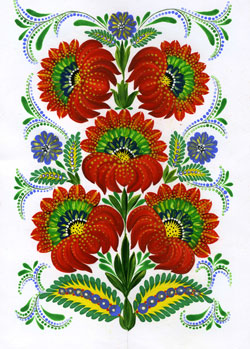 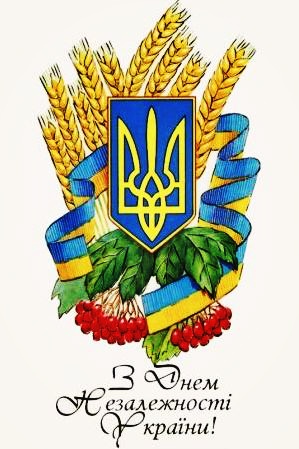 Афганістан…
Ти – наш неспокій!
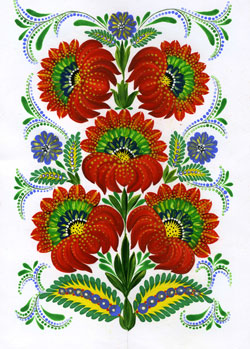 Пройшли роки.
Зарубцювались рани…
Тривожать душу лише обеліски
Зірки на них нагадують Афган нам,
І тріпотять листочками берізки…
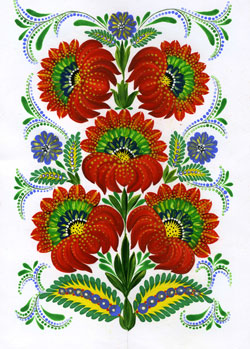 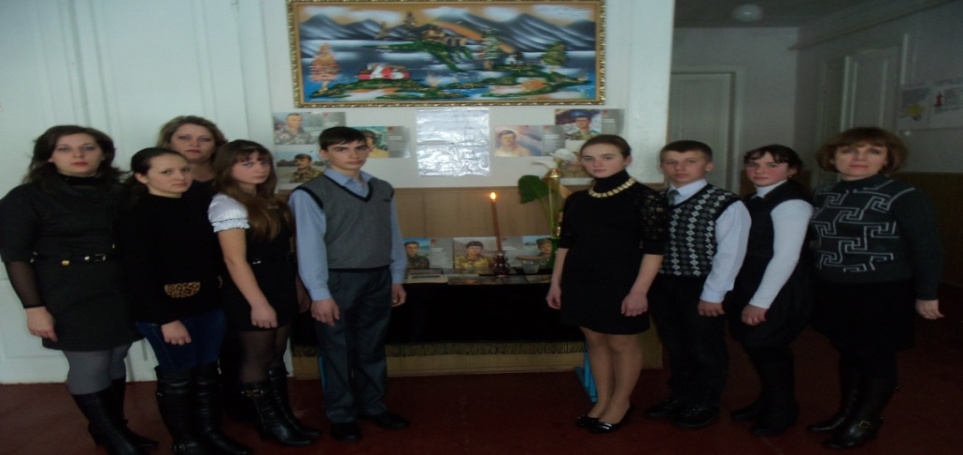 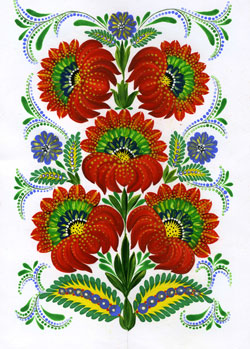 Загальношкільна виховна година “Афганістан – гірка пам'ять, гірка правда і наша вічна скорбота”
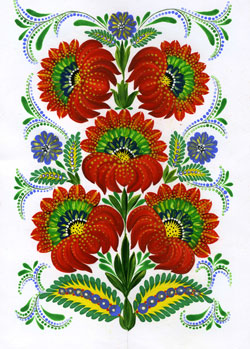 «…Ти відомий
сьогодні кожному –
 не ім'ям своїм, бідою!»
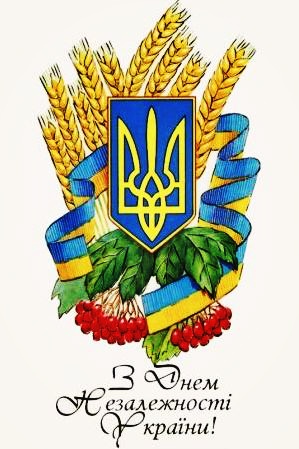 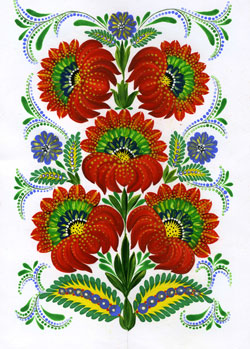 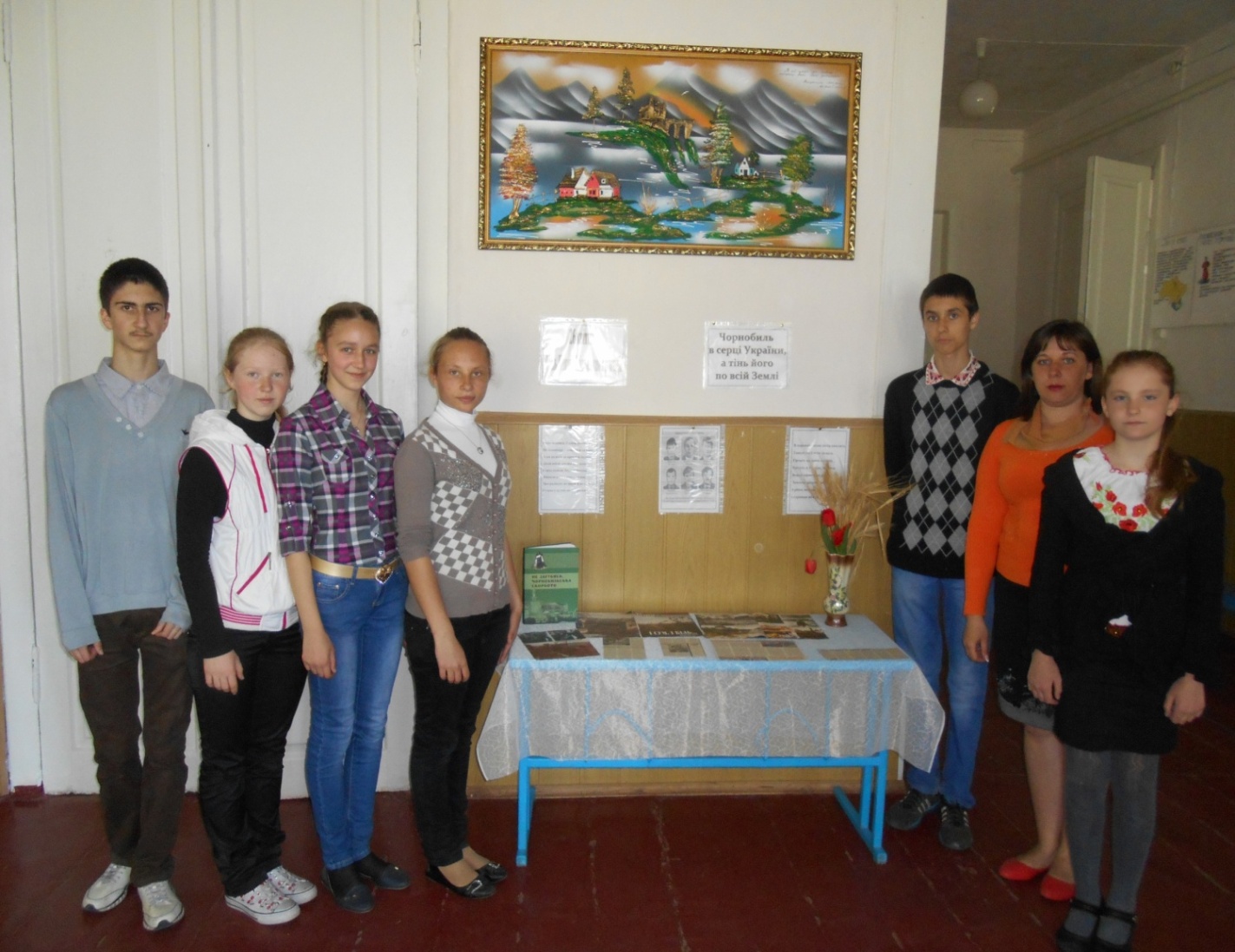 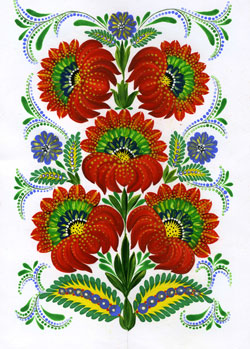 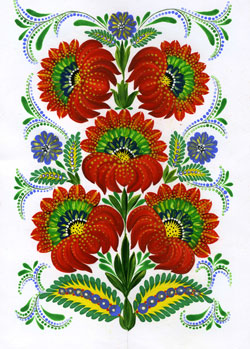 Урок- реквієм  “Твій біль, Україно, дзвони  Чорнобиля “
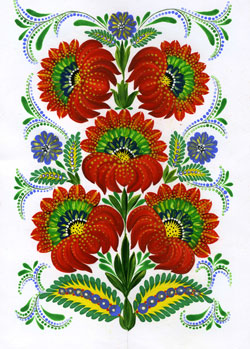 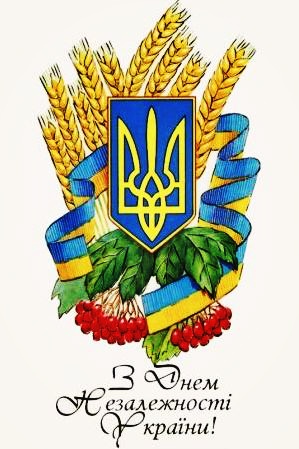 Бути патріотом означає: любити українську мову, свій дім, батьків, всіх людей
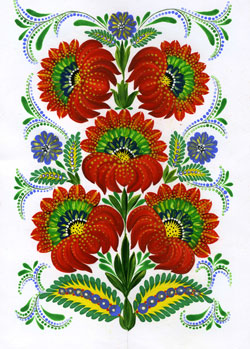 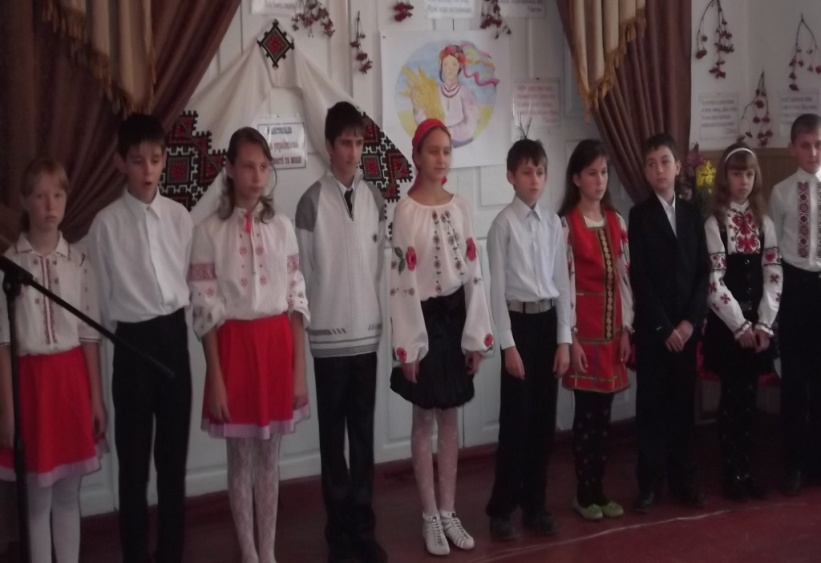 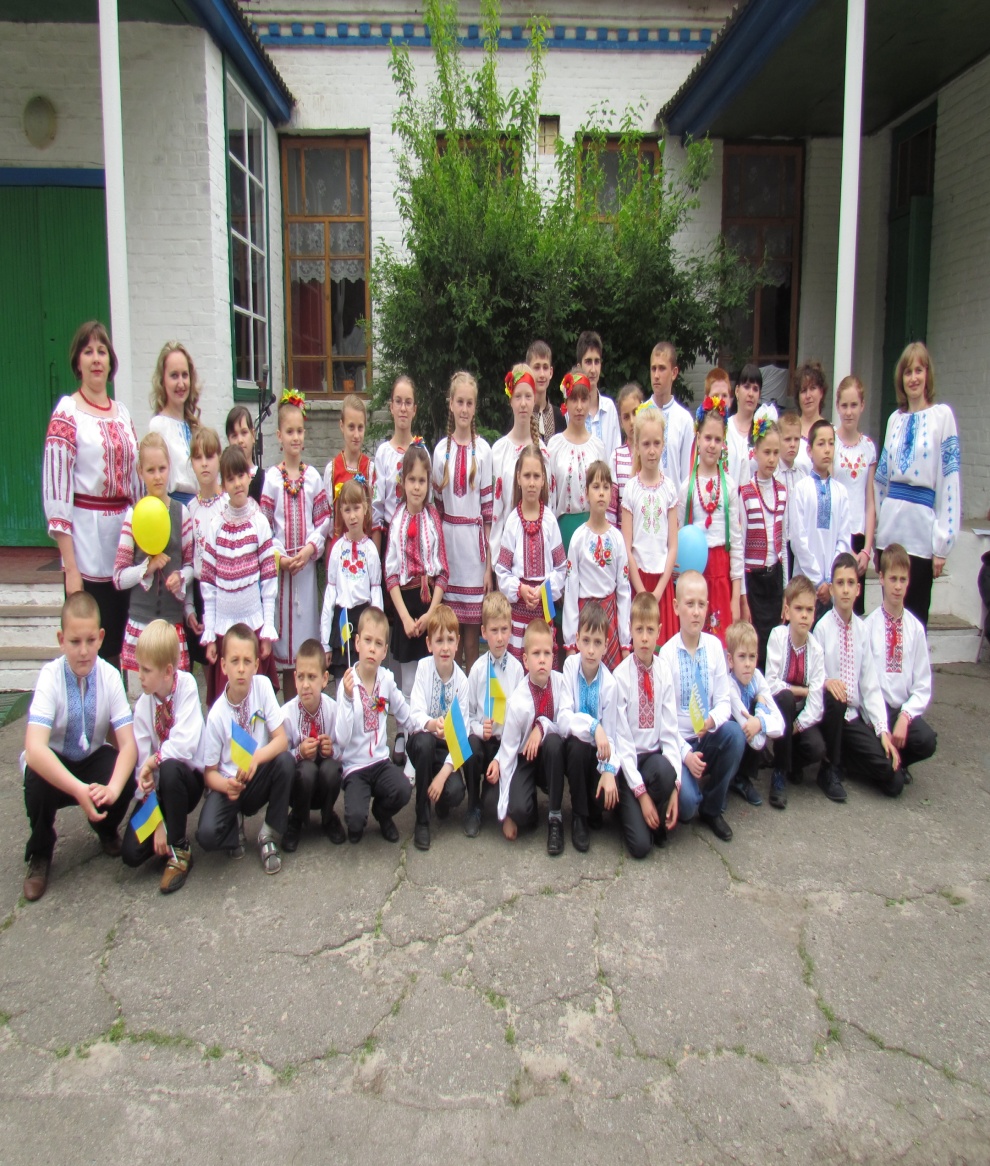 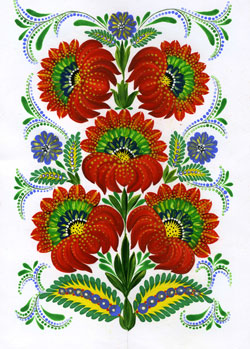 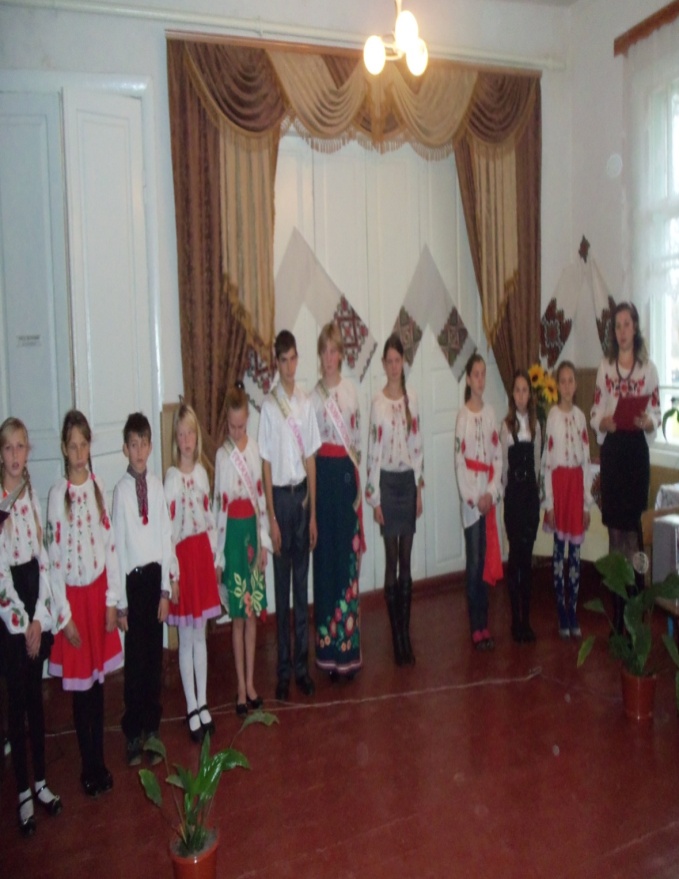 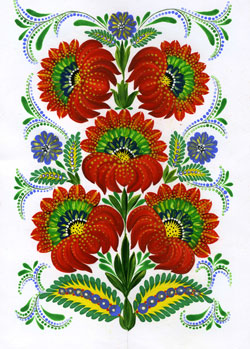 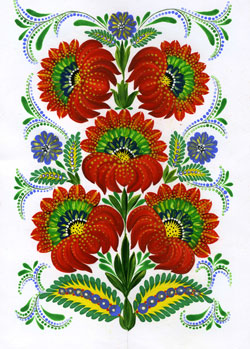 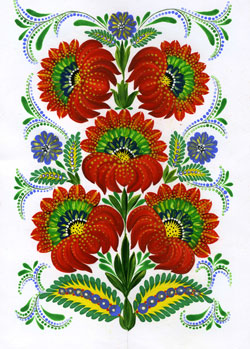 Щотижнева інформаційна лінійка “Тиждень моєї України”
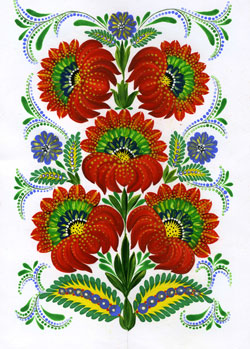 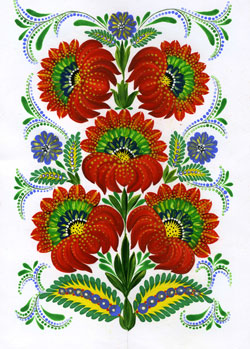 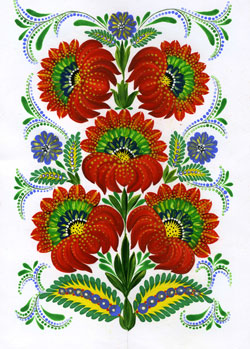 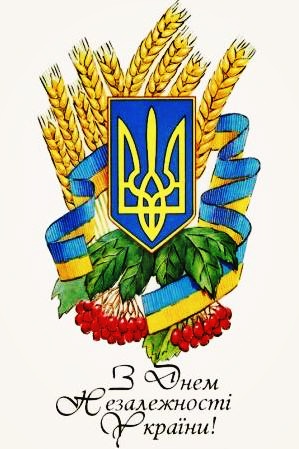 Формування національної пам'яті  має спиратися на переможні сторінки історії: боротьбі за вічні цінності особистої свободи і людської гідності, за державну незалежність України.
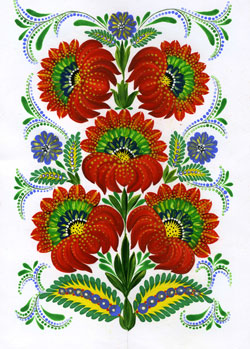 Зустріч із учасниками АТО.
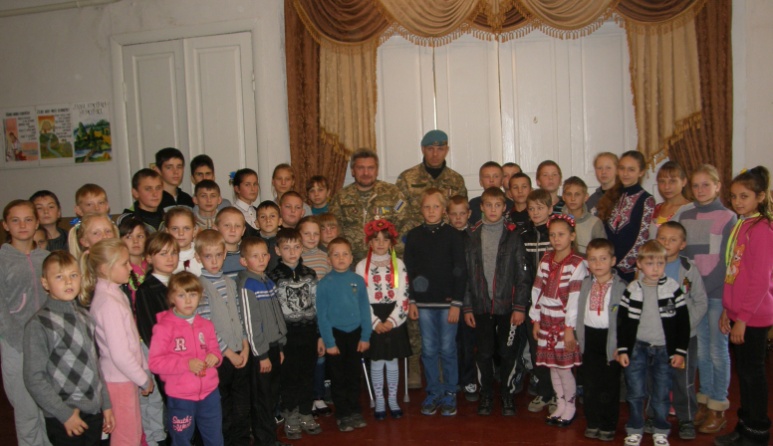 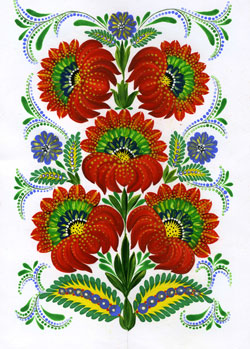 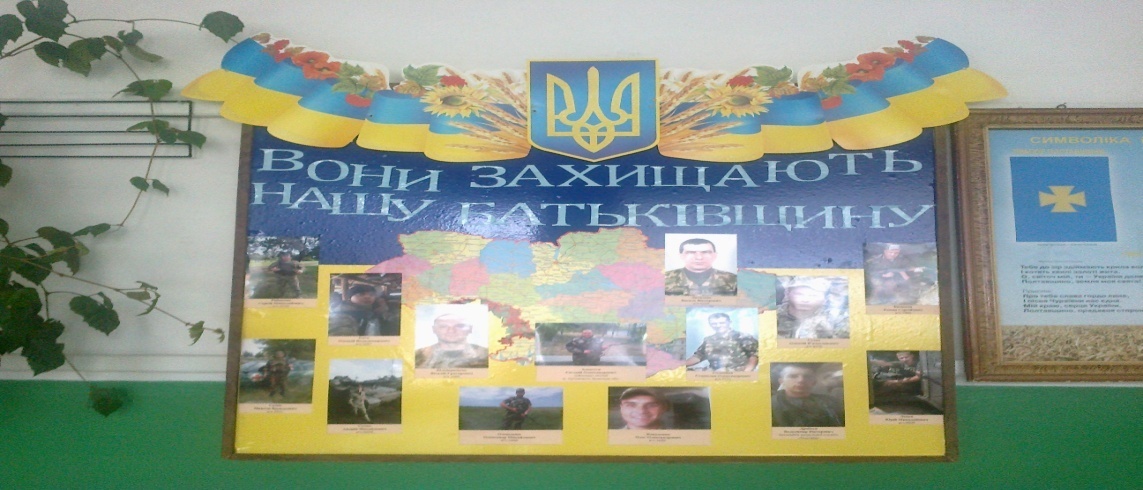 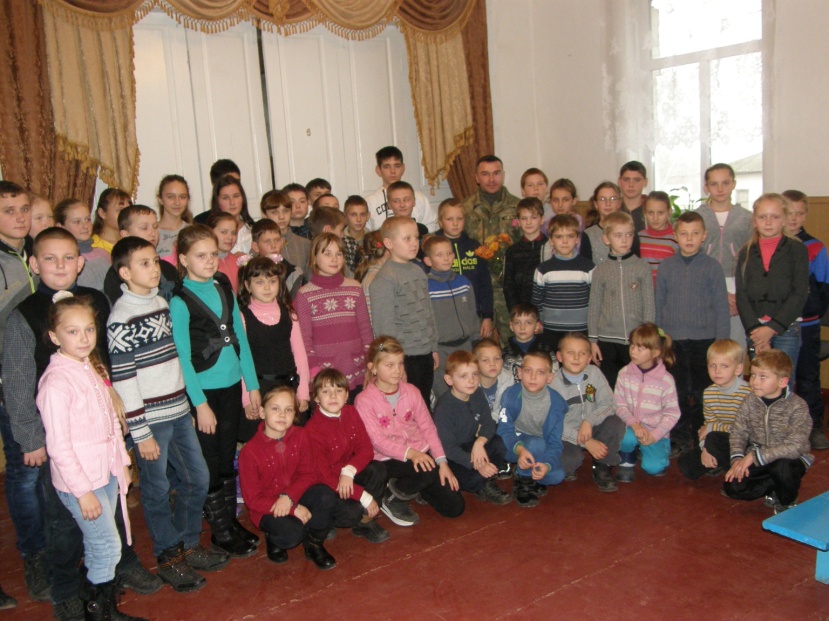 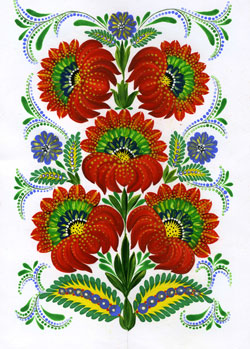 Чужинський чобіт топче край співучий,
Зломить він прагне дух могучий.
Та «Зась! - йому сказали українці,-
Тут край свободи, а ви  в ньому – чужинці».
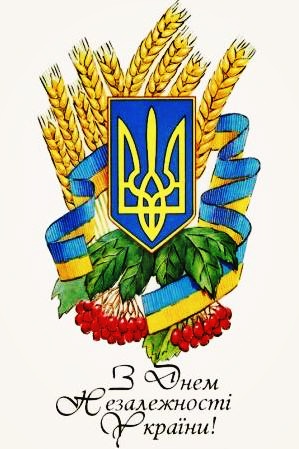 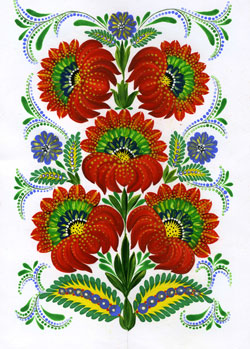 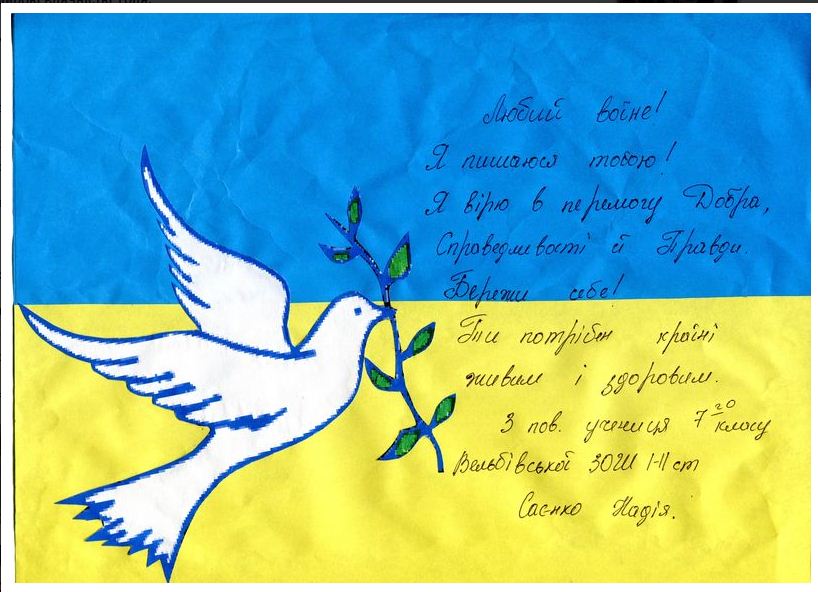 «Любі солдати!
 – пише учень 4-го
 класу Сахно Андрій.
«…Спасибі вам за наш мир і спокій, за те, що ви виборюєте свободу для нашої любої України…»
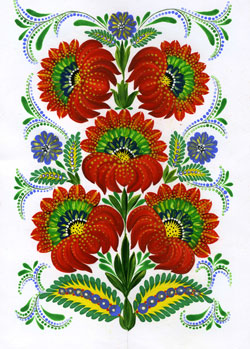 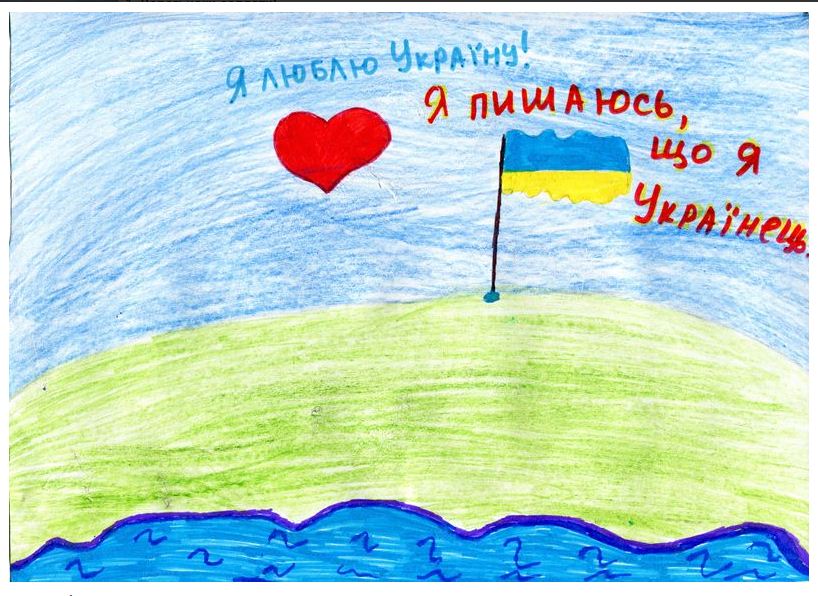 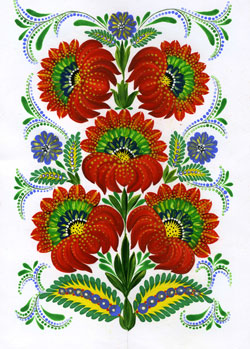 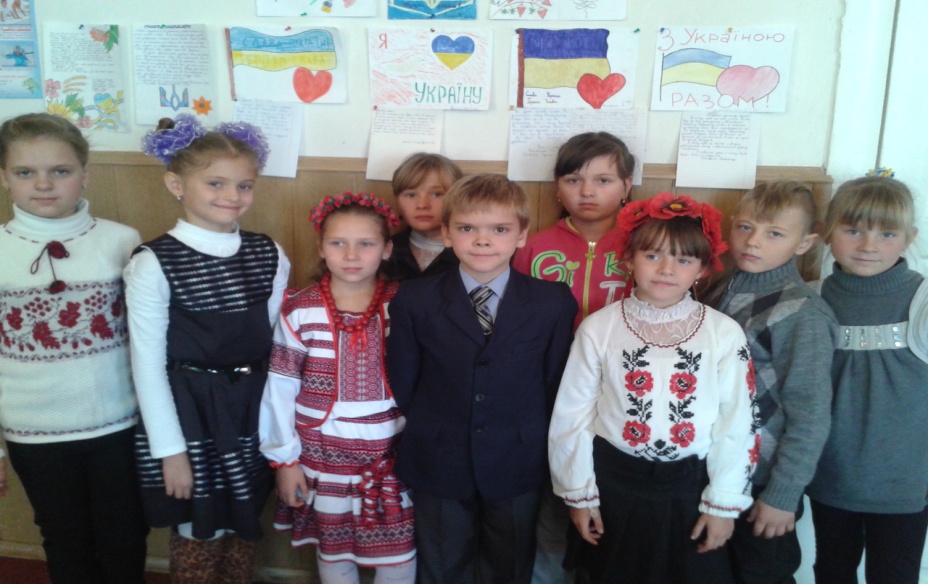 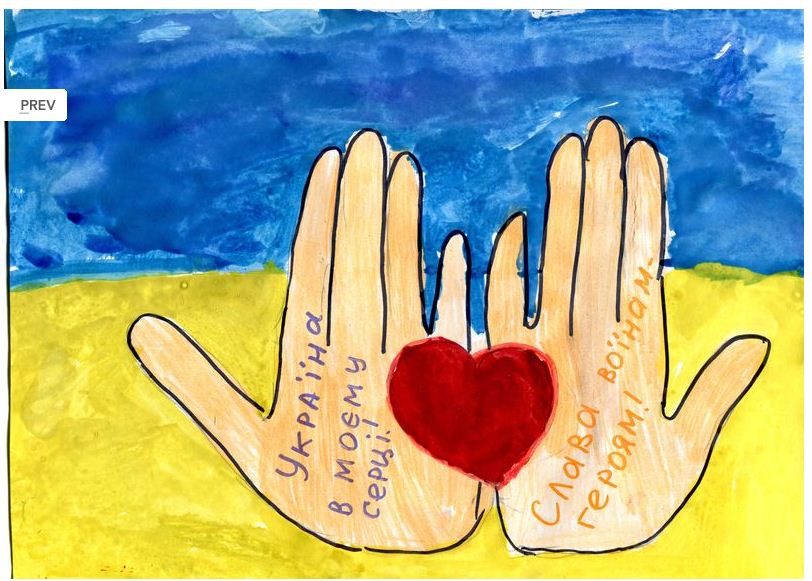 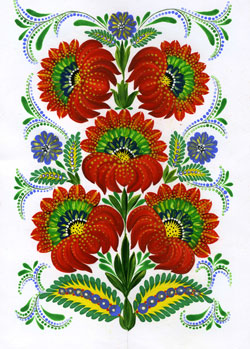 Акція “Напиши листа солдату!”
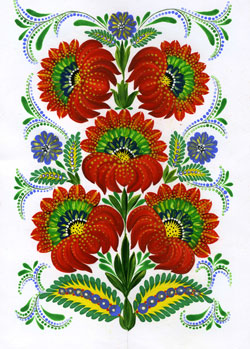 Сучасна українська молодь успадкувала від своїх пращурів широту і велич душі козацької, щирої, доброї, готової допомогти нужденним у скрутну хвилину.
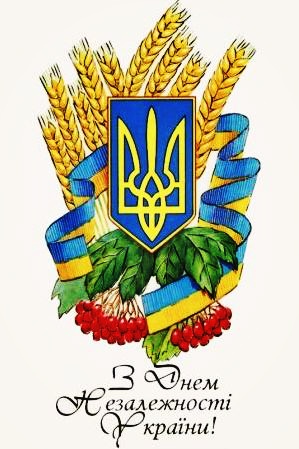 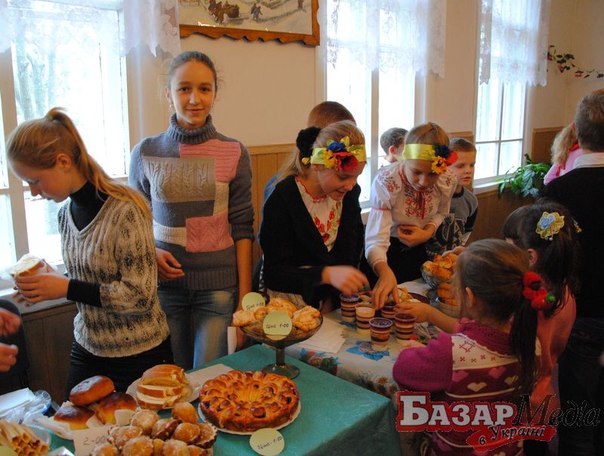 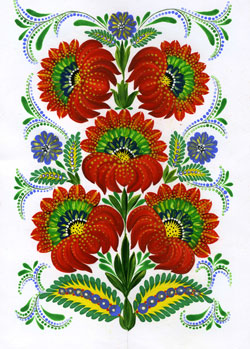 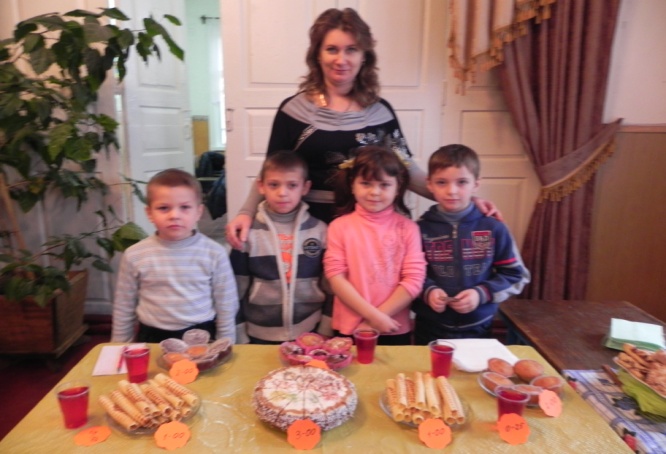 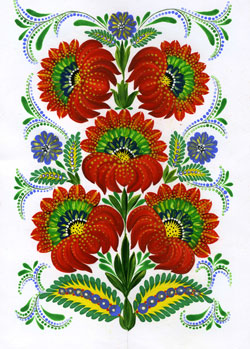 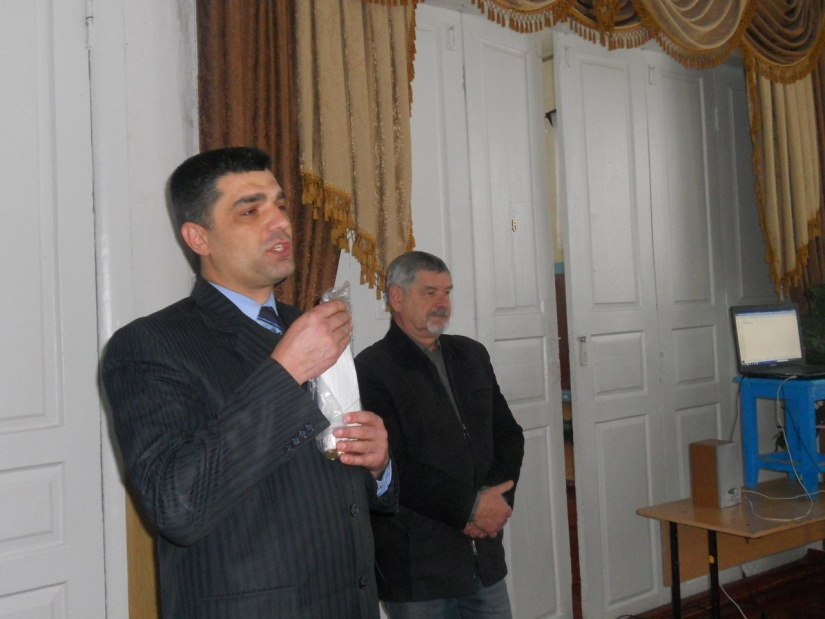 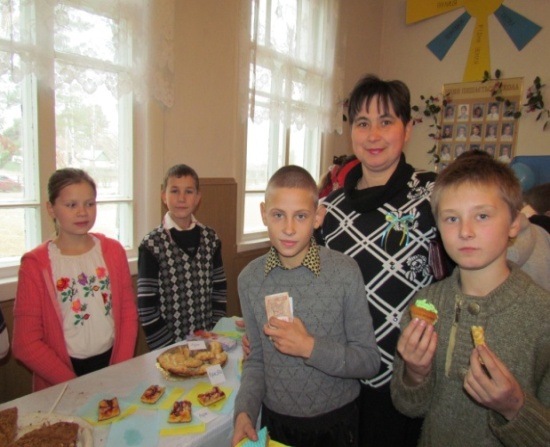 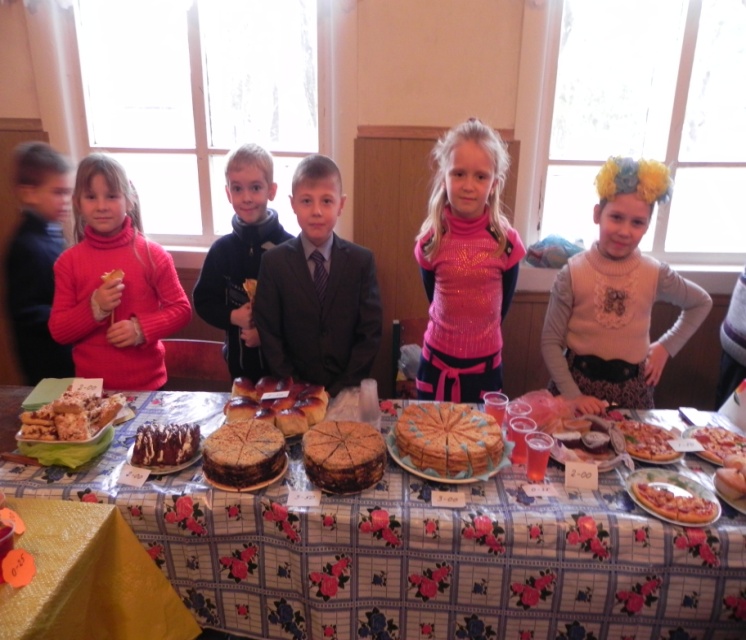 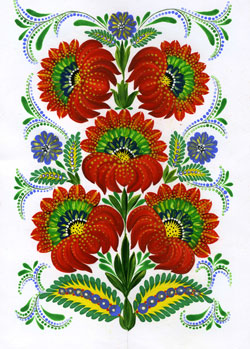 Участь у благодійному ярмарку “Подаруй надію на життя”
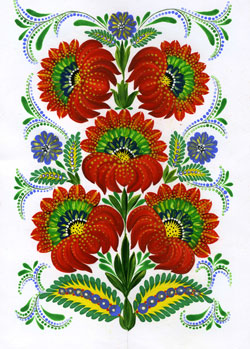 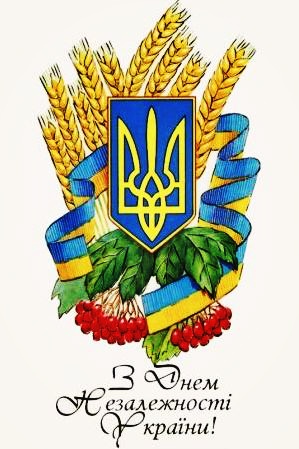 Я пишаюсь, що Я 
Українець!!!
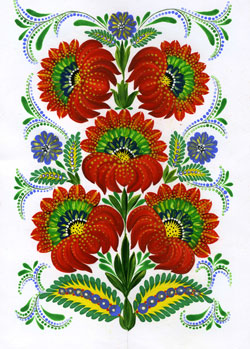 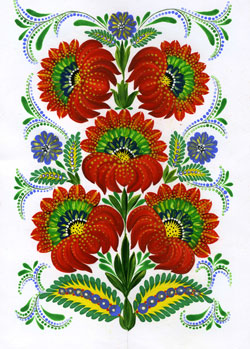 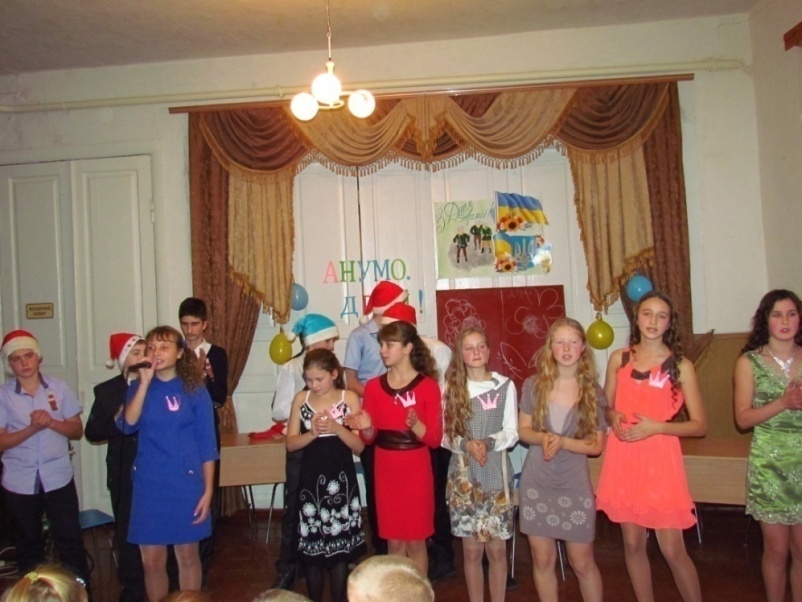 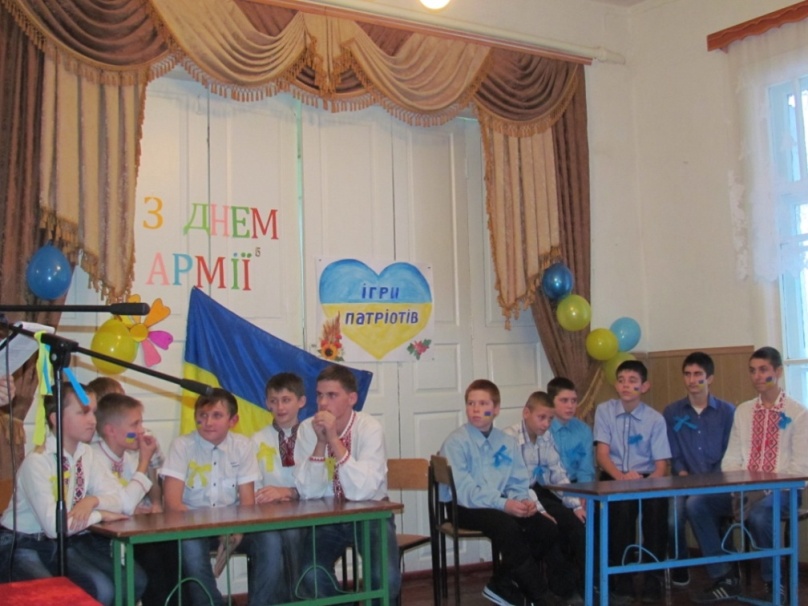 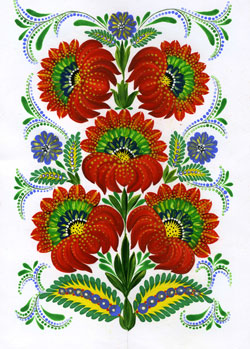 Загальношкільна виховна година “Анумо, друзі!”
_Розважально-конкурсна програма “Ігри патріотів”
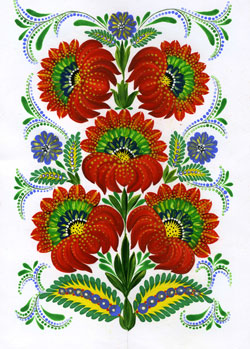 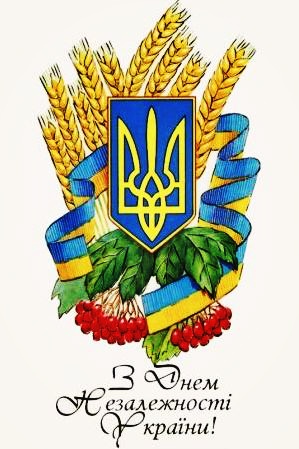 Ми спортивні 
та активні
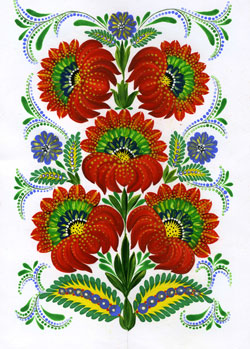 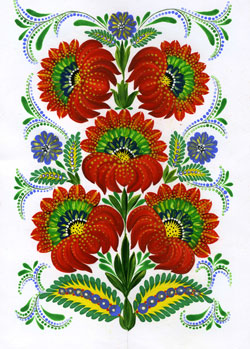 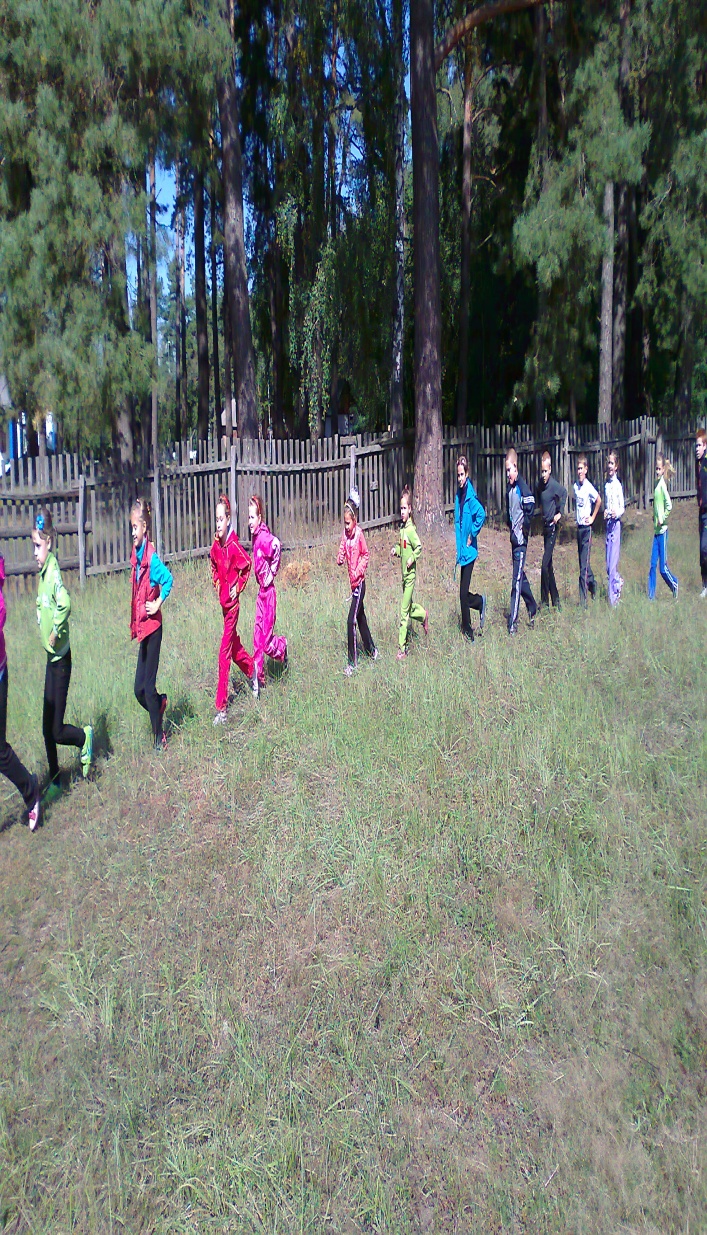 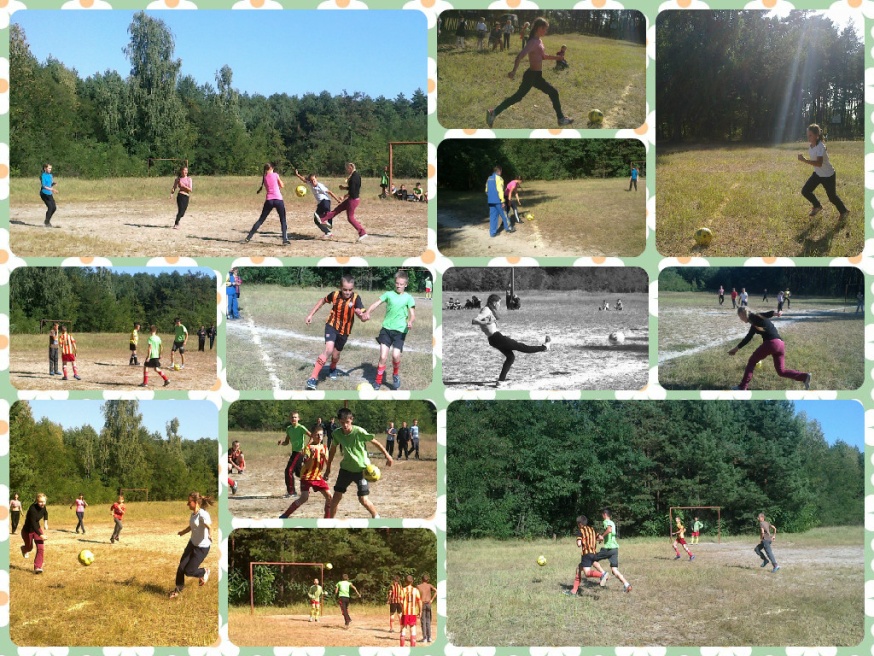 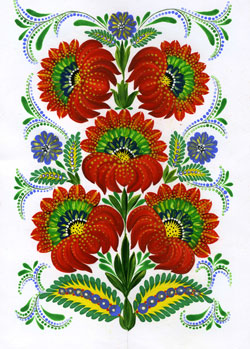 Всеукраїнська  дитячо-юнацька військово-патріотична гра“Джура”
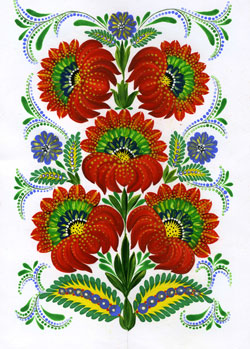 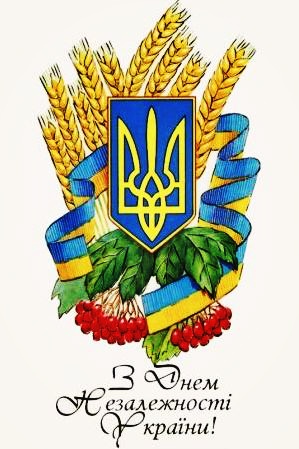 Ми з вами хочемо одного  й того  ж – жити гідно!
Працювати, творити, перемагати і
 відпочивати з 
Україною в серці
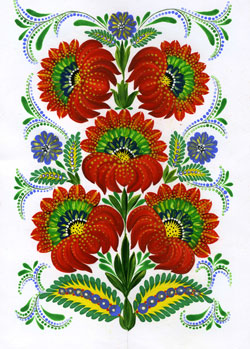 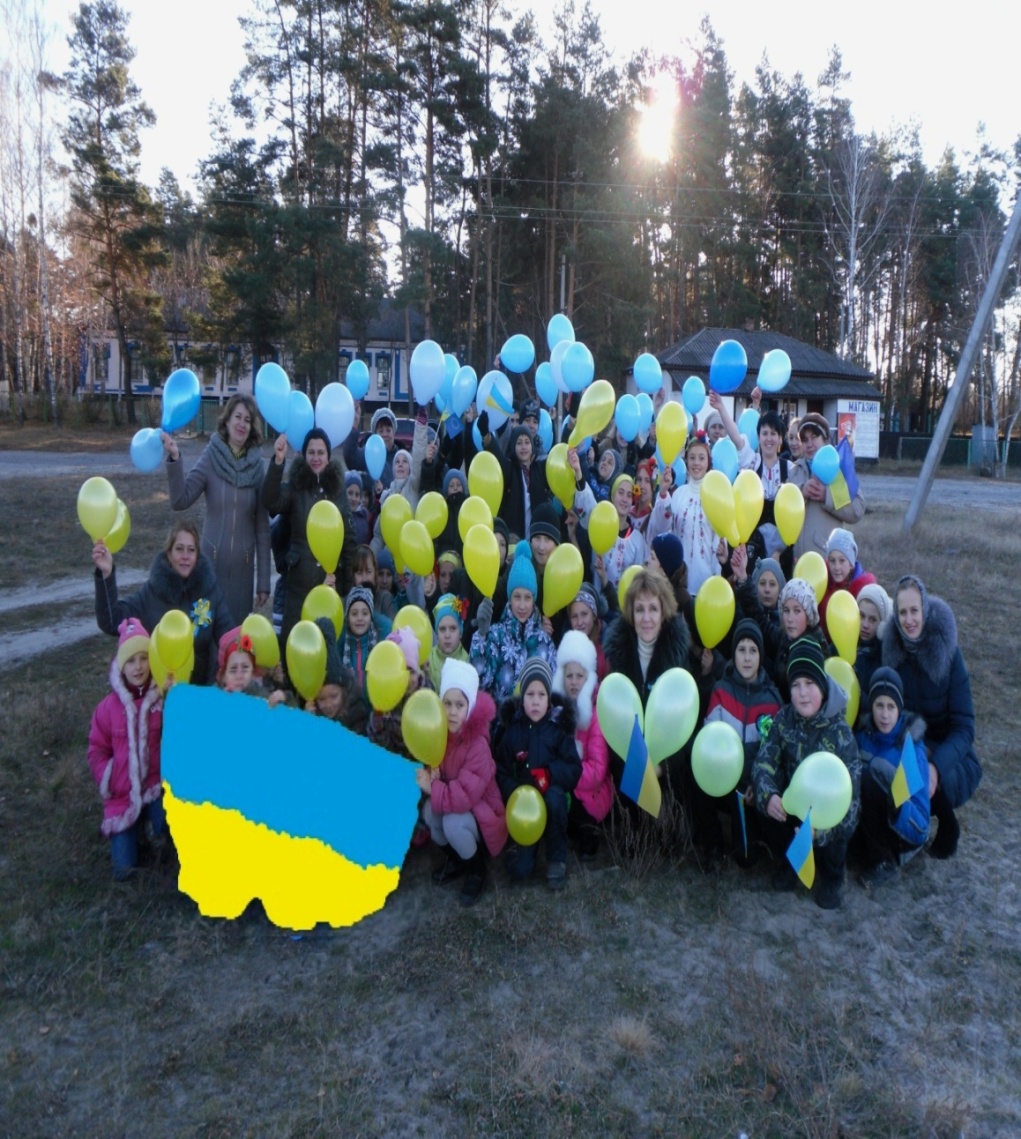 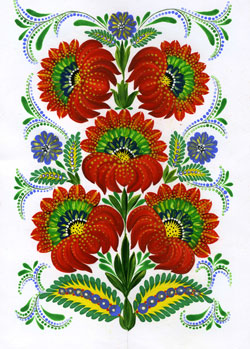 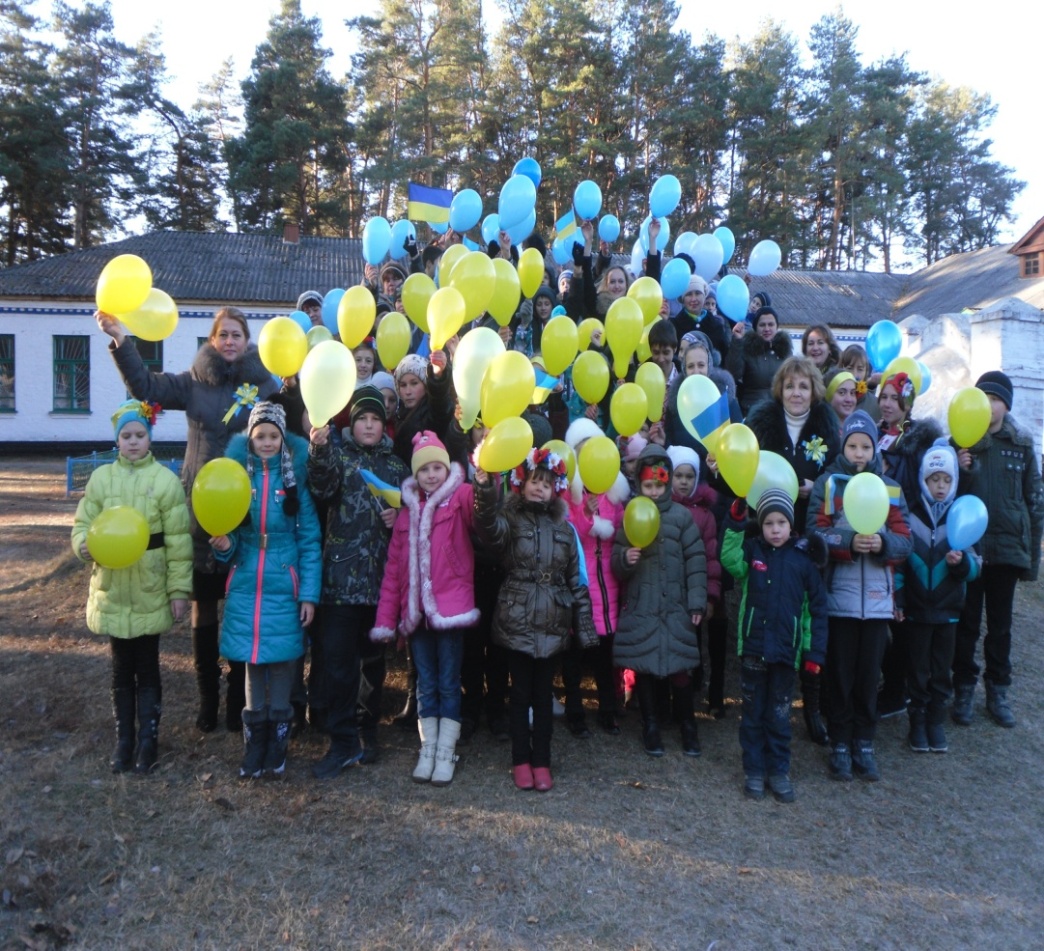 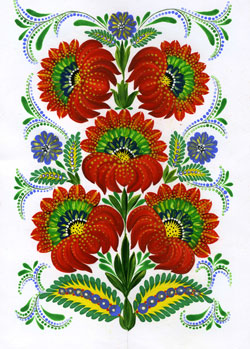 Флеш-моб  “Україна – це наша країна!» присвячений Дню Гідності та Свободи
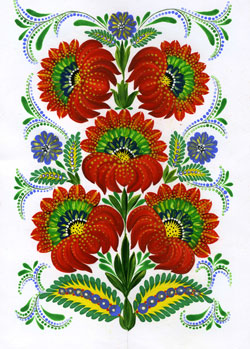 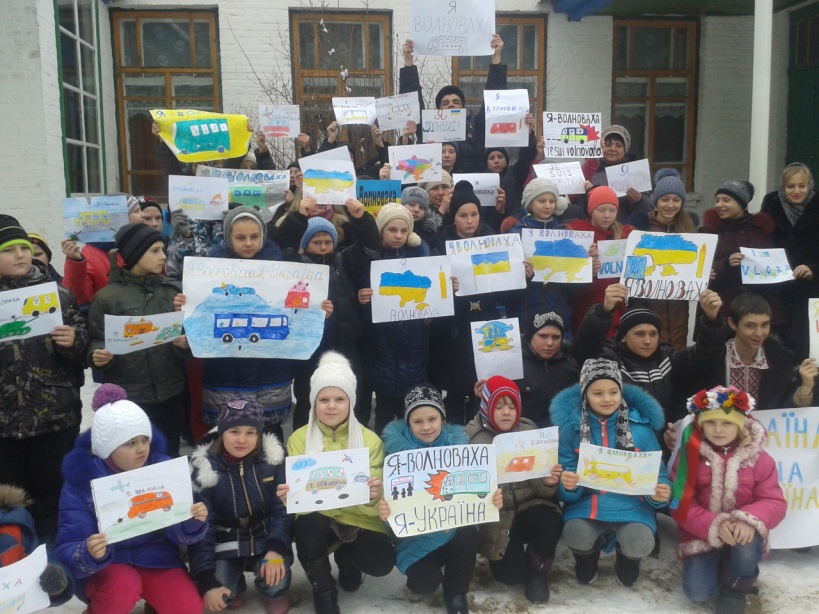 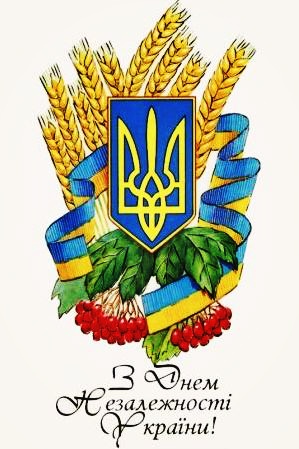 Ми за 
МИР!
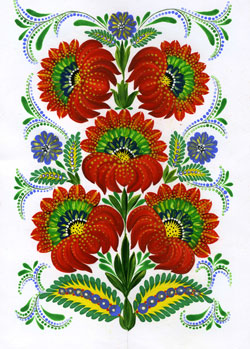 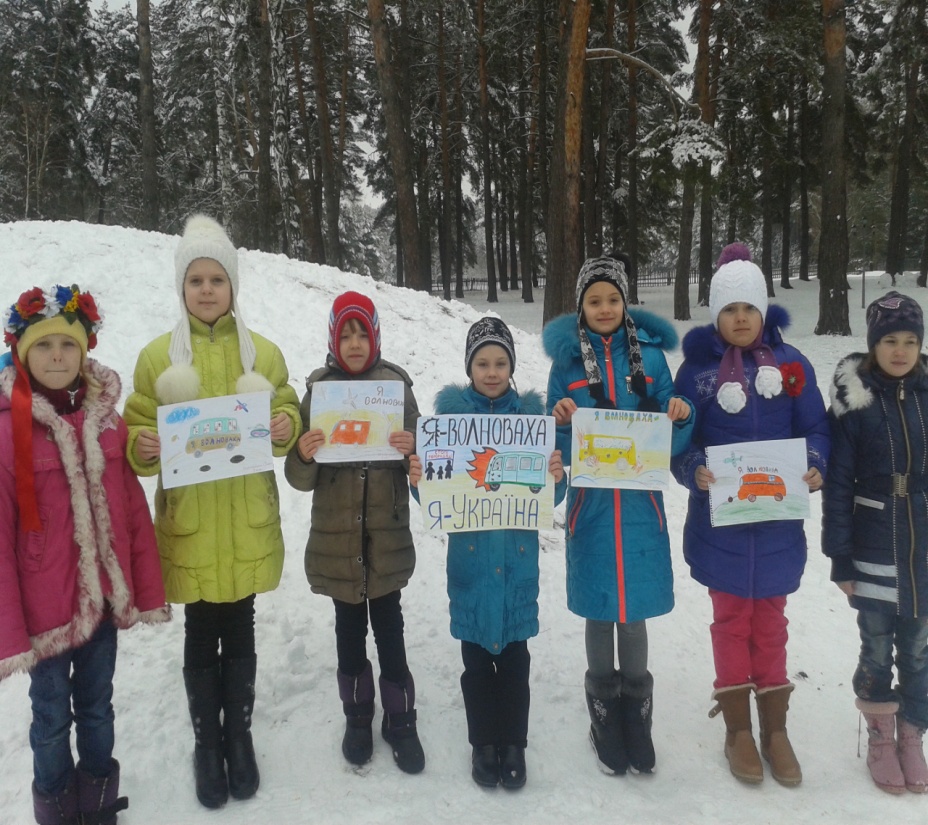 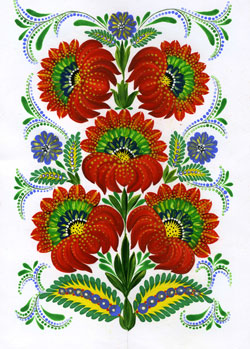 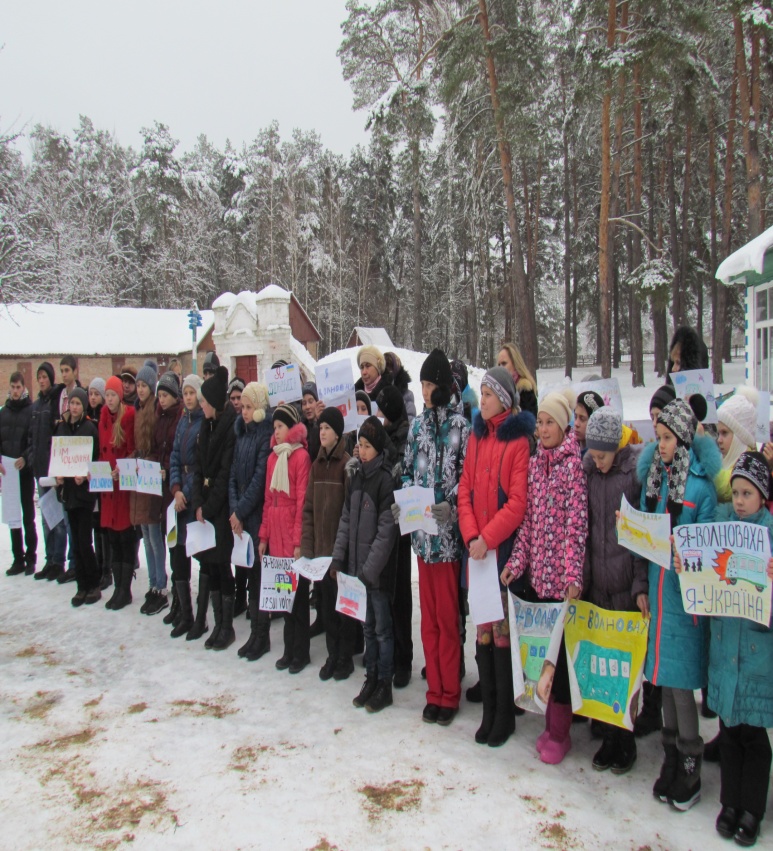 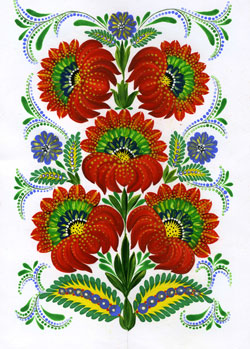 Акція “Я - Волноваха”
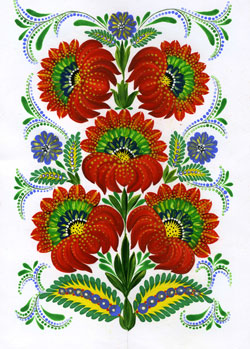 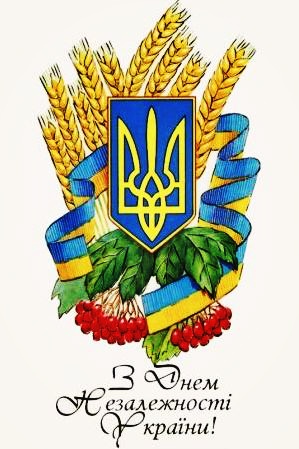 Ми разом!
Ми – єдина країна
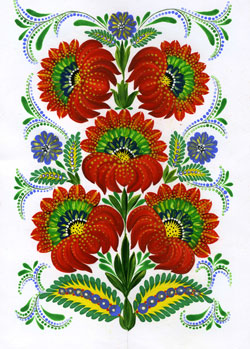 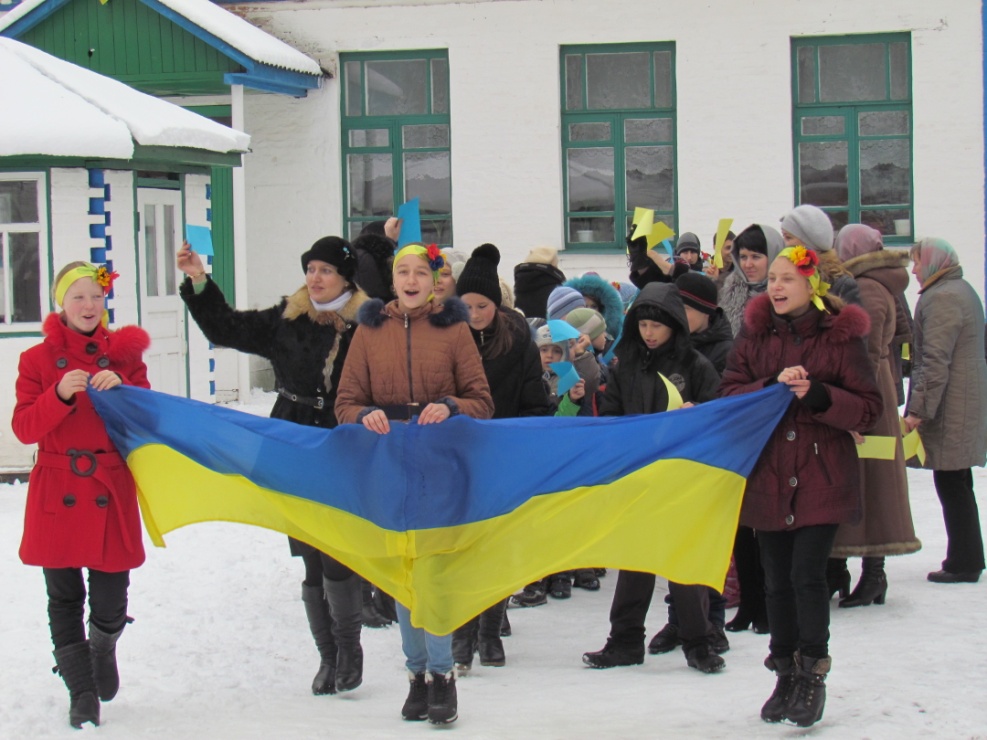 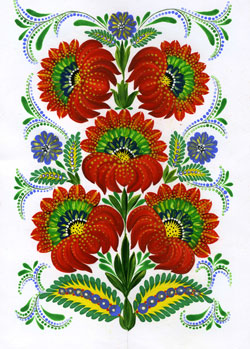 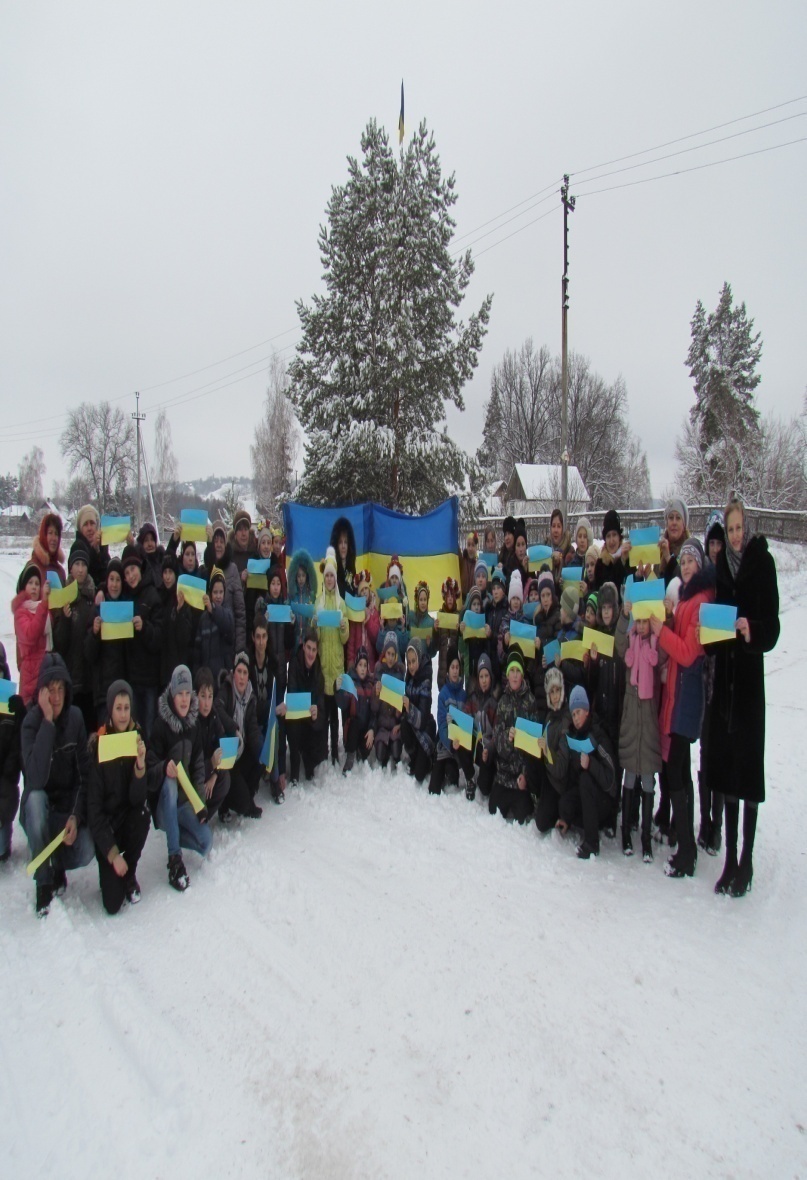 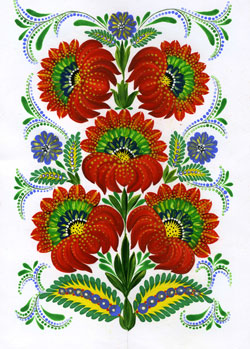 Флеш-моб “До Дня соборності України”
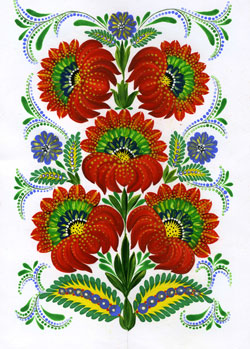 Соборність
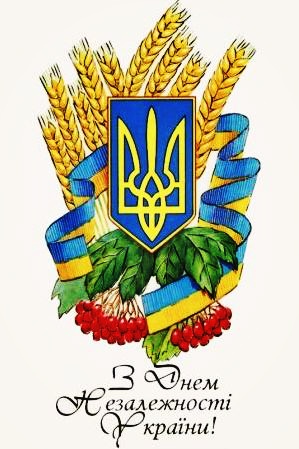 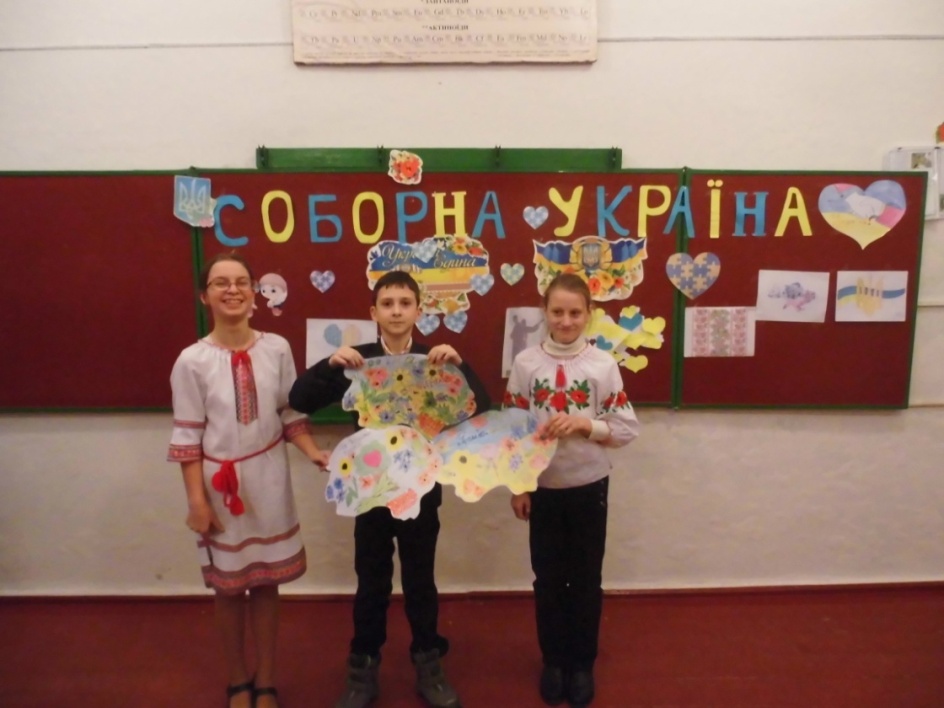 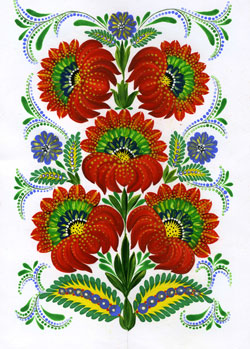 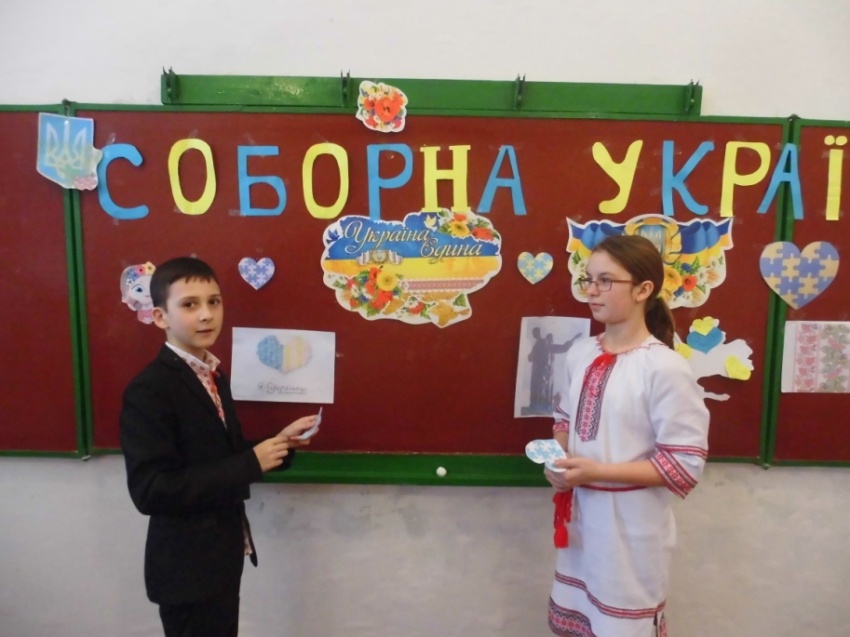 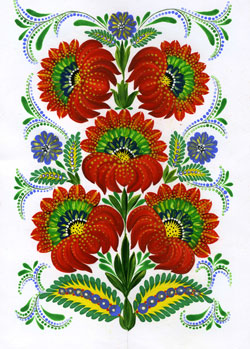 Урок пам'яті  “Соборна мати – України – одна на всіх як оберіг”
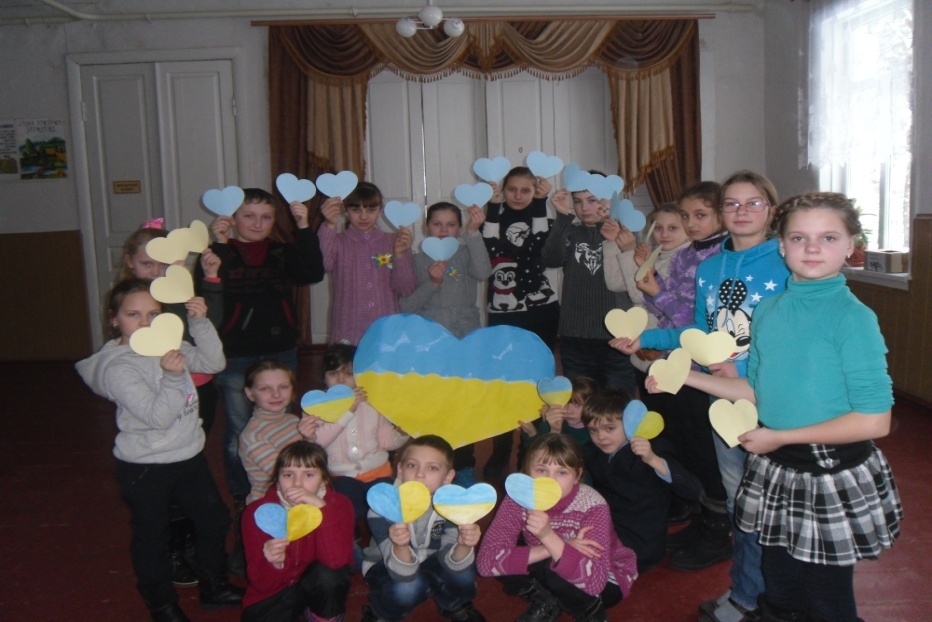 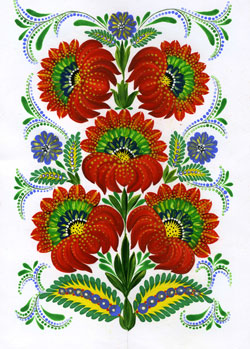 Флеш-моб  “Єднаймо свої серця для тебе, Україно”
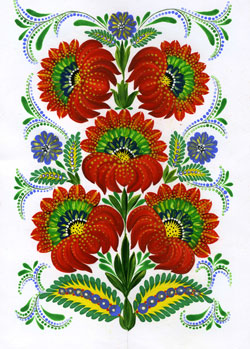 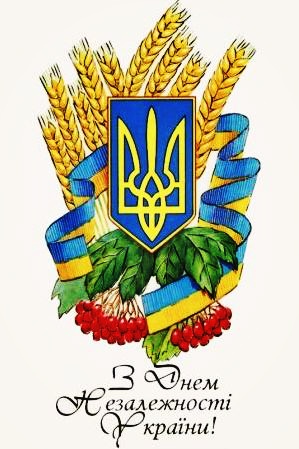 «Вишиванка – 
генетичний код нації»
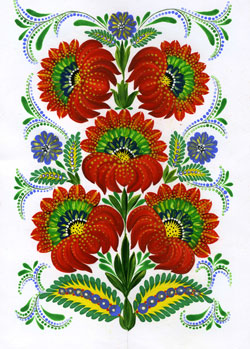 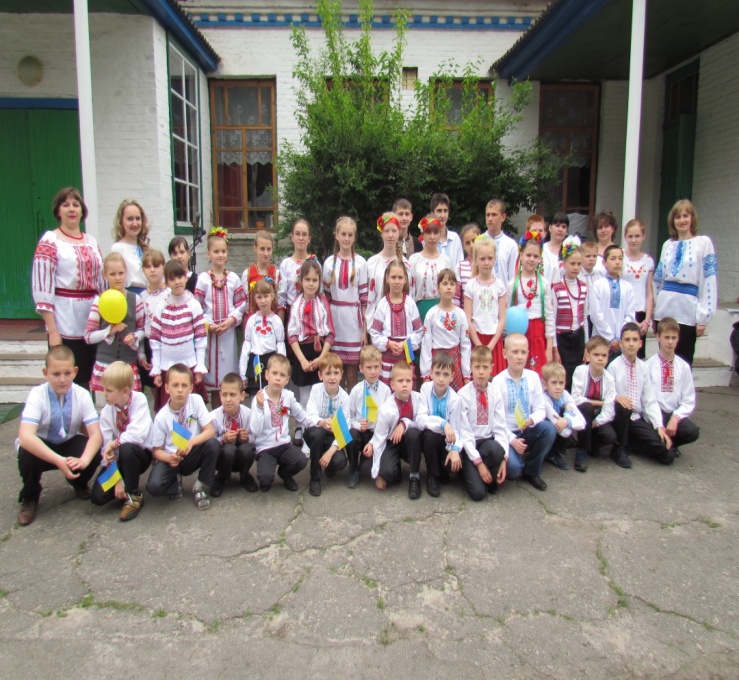 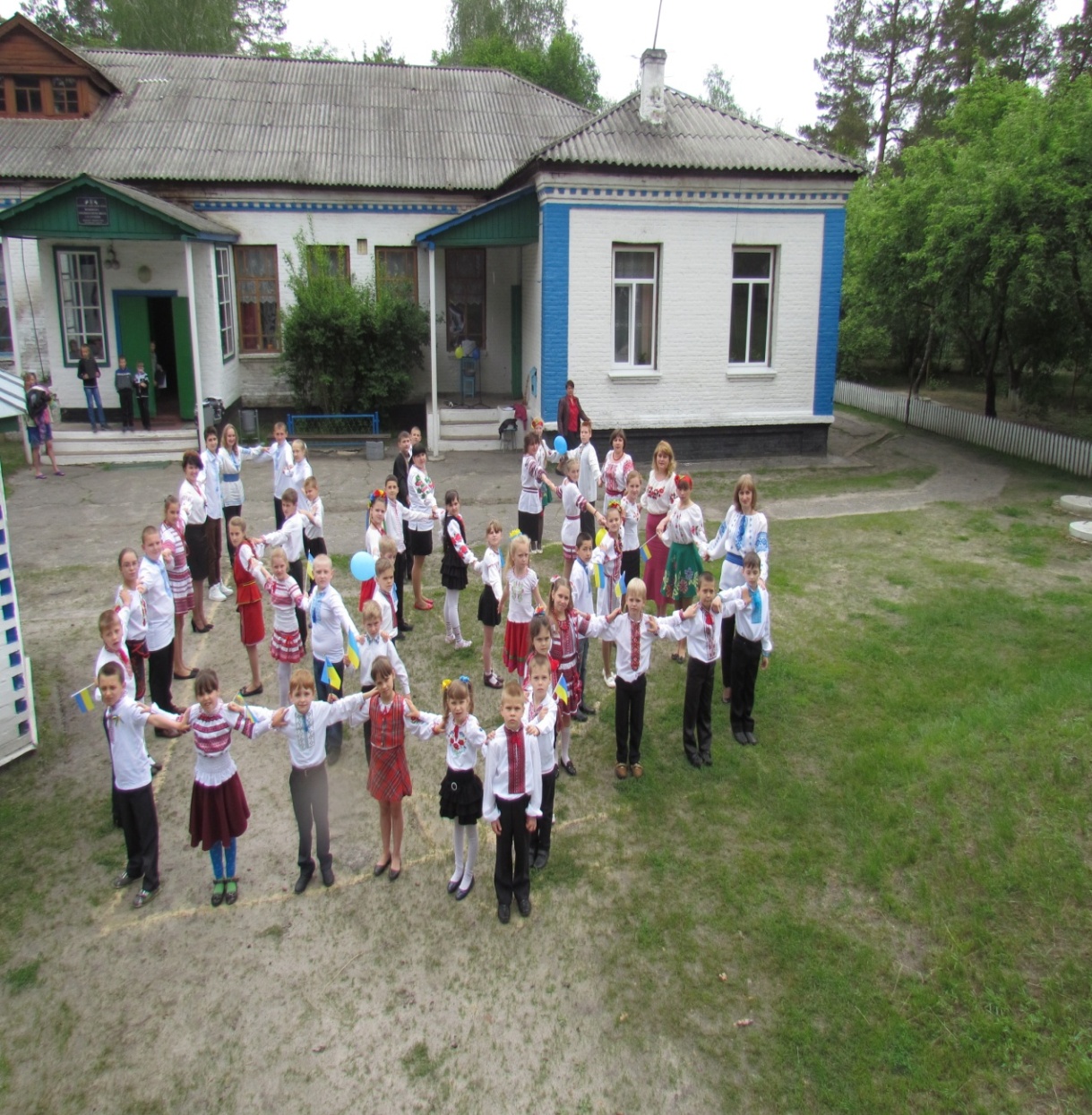 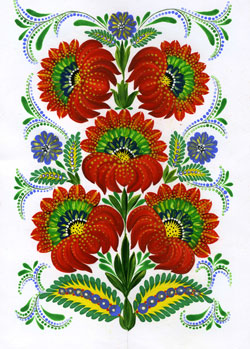 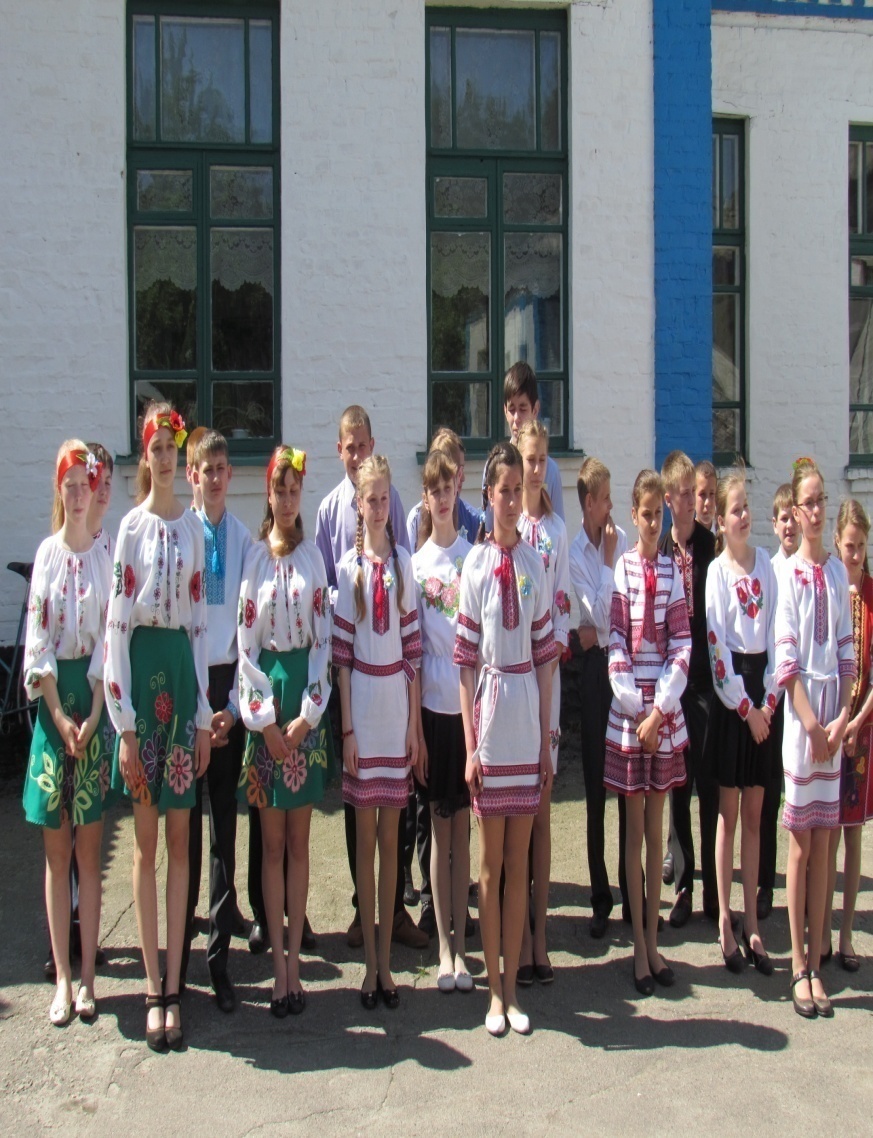 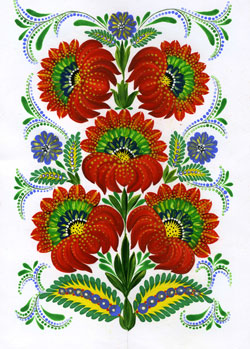 Флеш-моб “До Дня вишиванки”
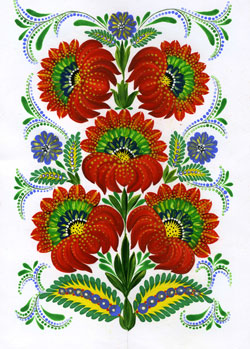 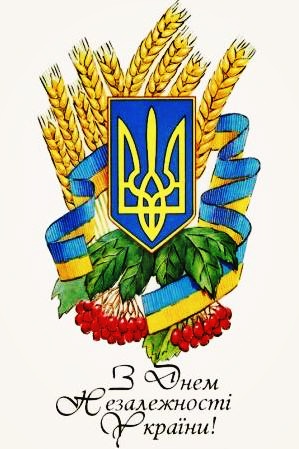 Виховання національно свідомої особистості, патріота своєї держави не можливе без любові  до рідного слова!
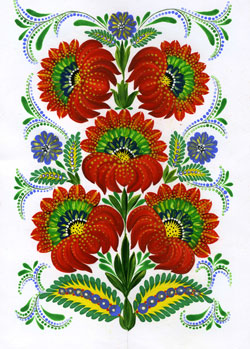 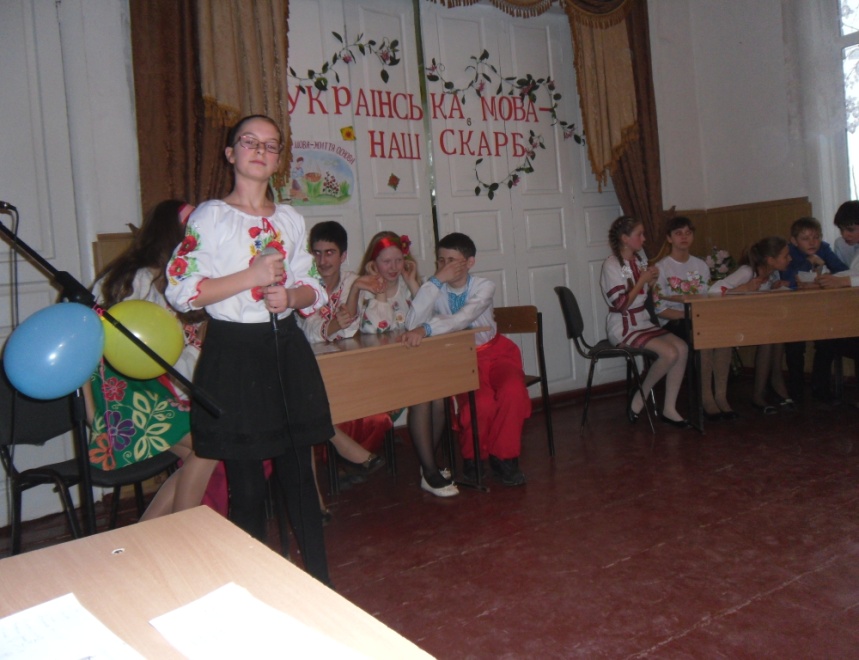 Виховний захід  “ Українська мова  - 
наш  скарб “
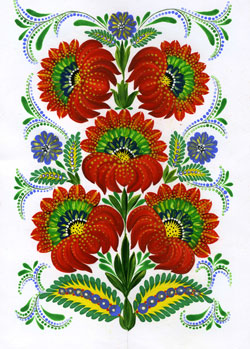 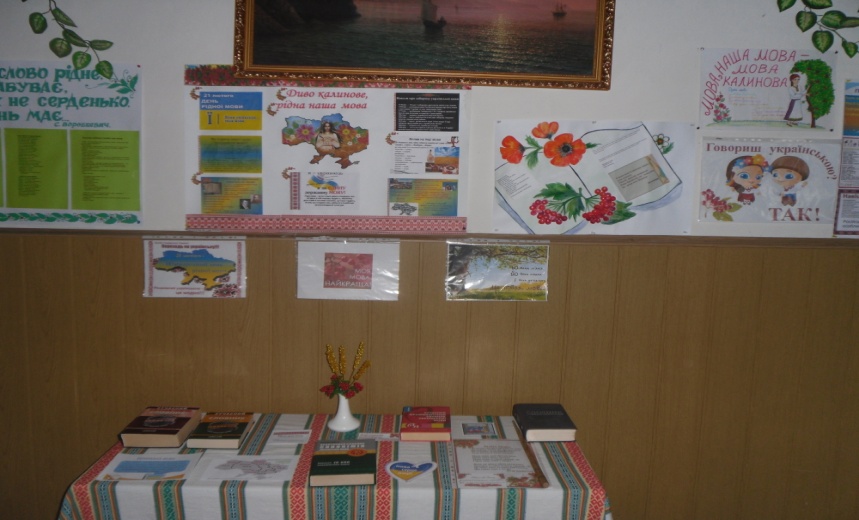 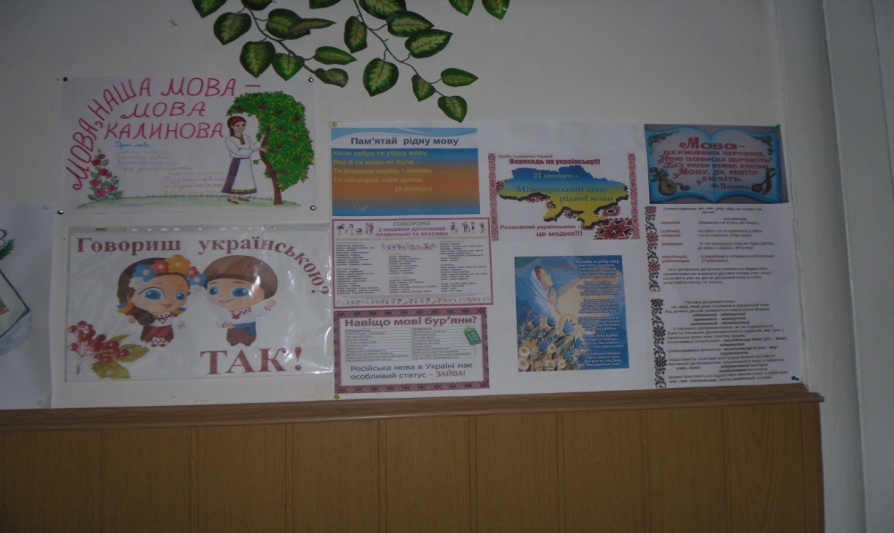 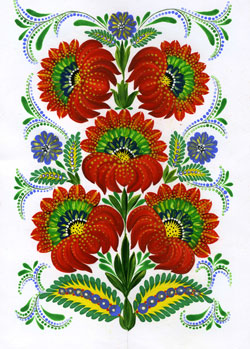 Проект  “Українська мова- життя основа”
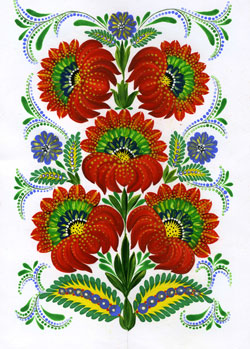 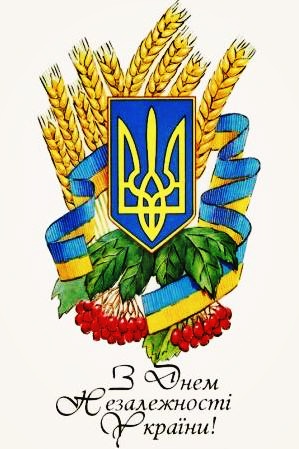 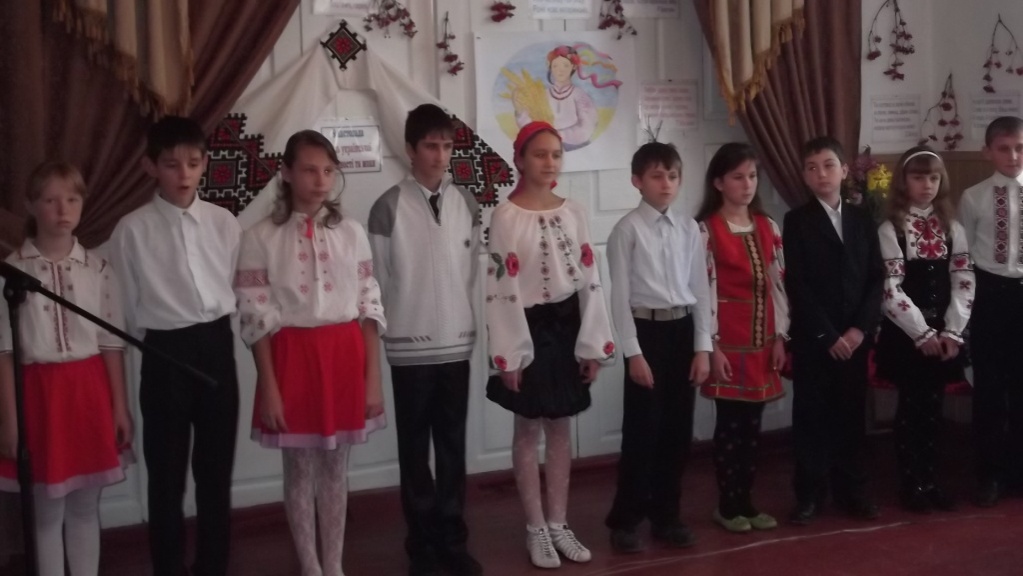 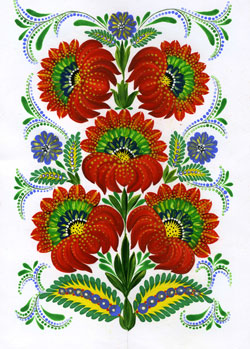 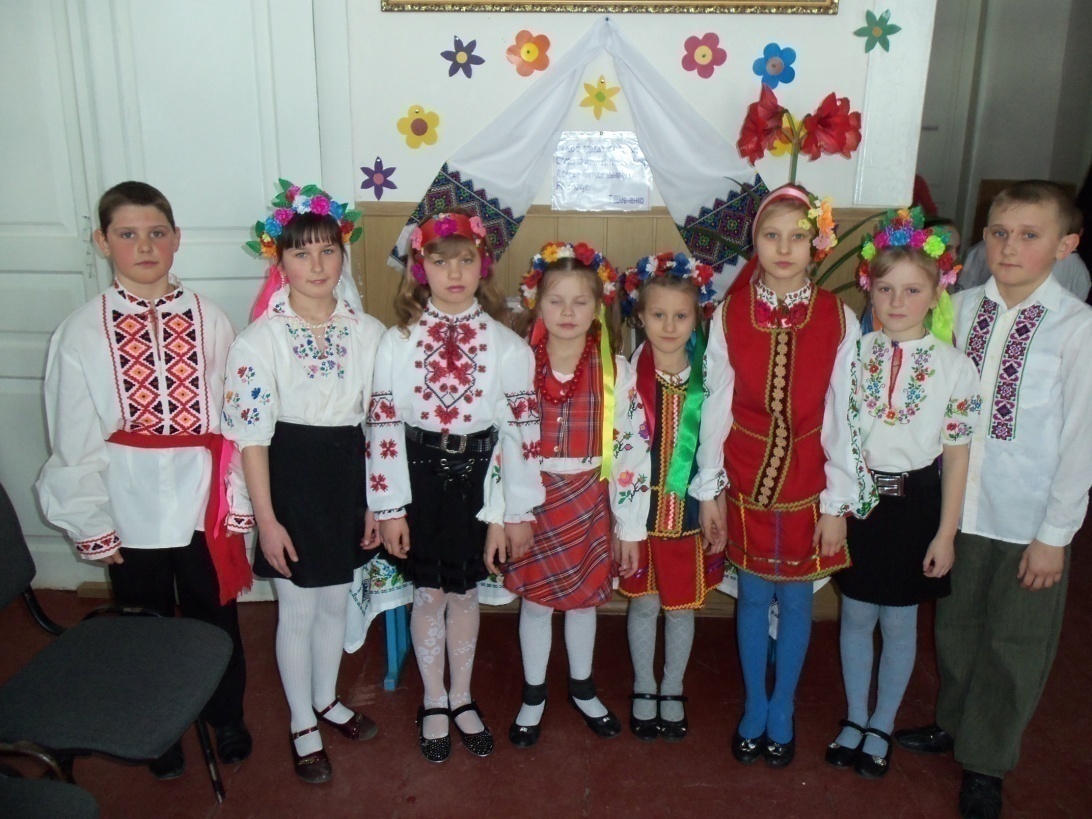 «Бентежна, тополина, калинова»
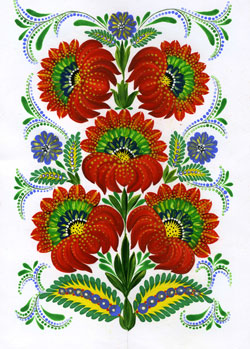 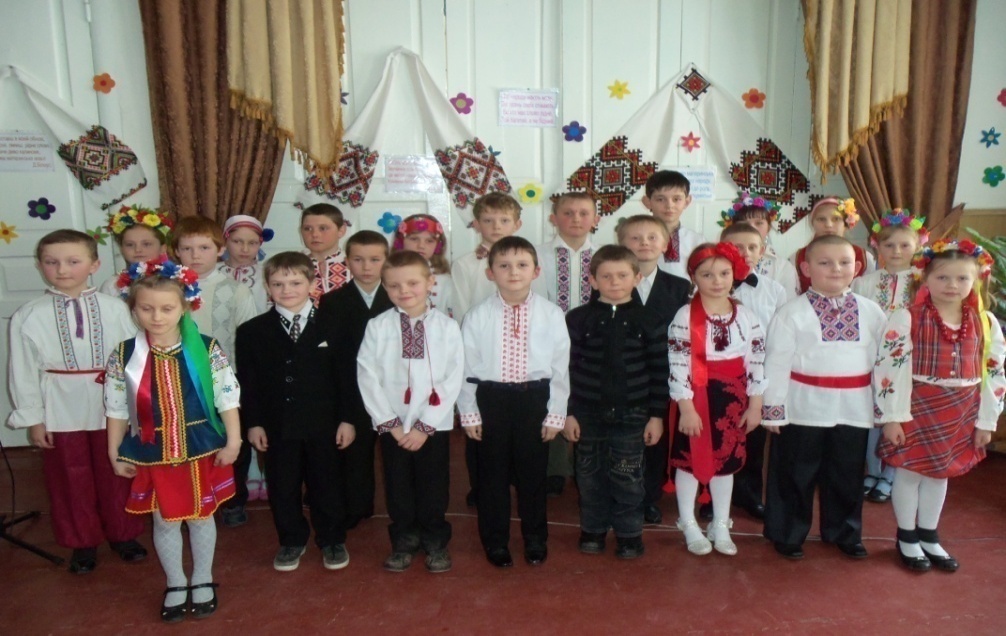 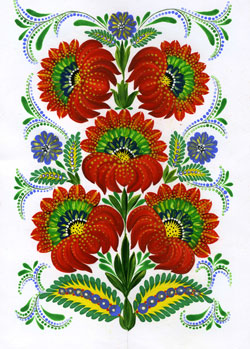 «Моє село – окраса України,
це часточка моєї Батьківщини»
«Українська мова – наш скарб»
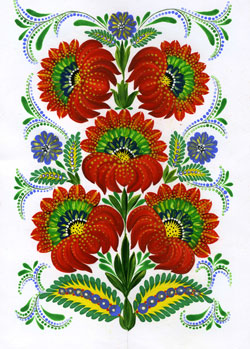 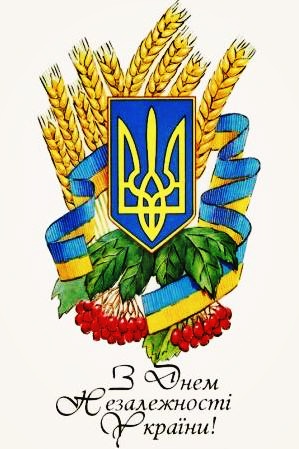 Вивчайте, любіть свою мову, як світлу Вітчизну любіть!
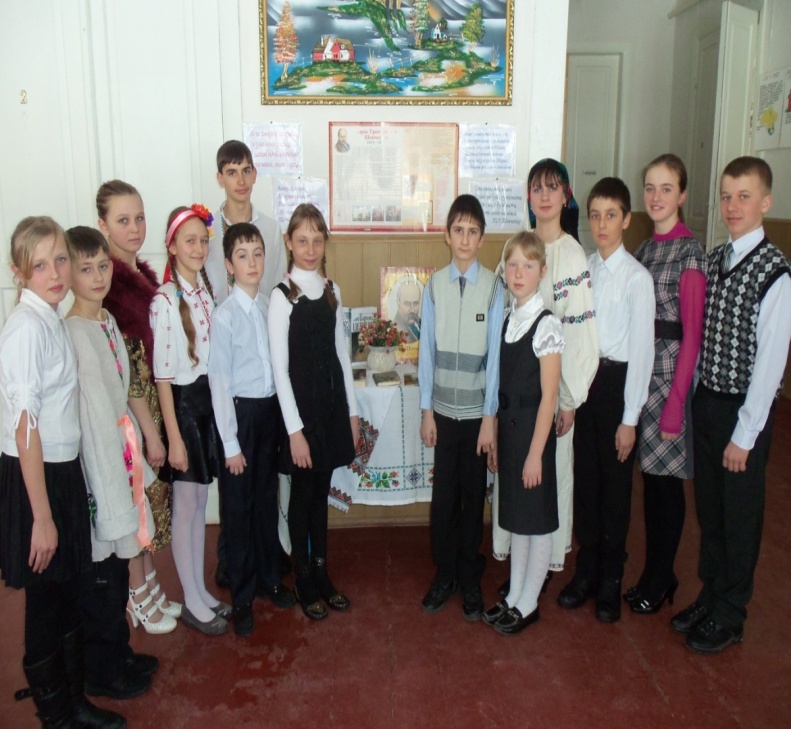 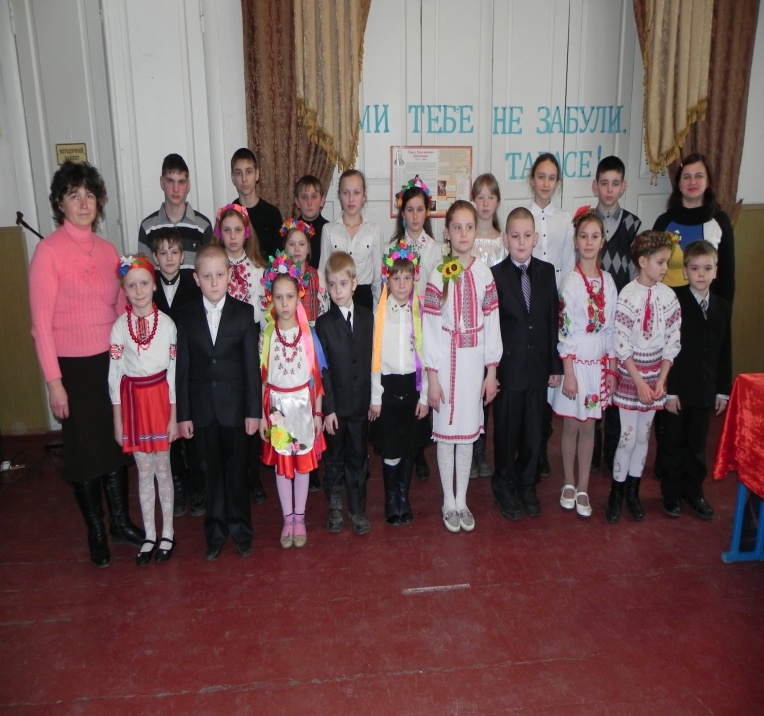 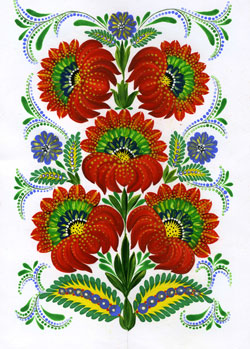 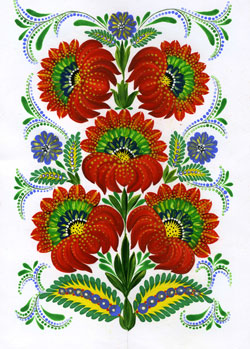 Фіналісти  конкурсу “”Кращий читець поезій  Т.Г. Шевченка
«Краса і сила Шевченкового слова»
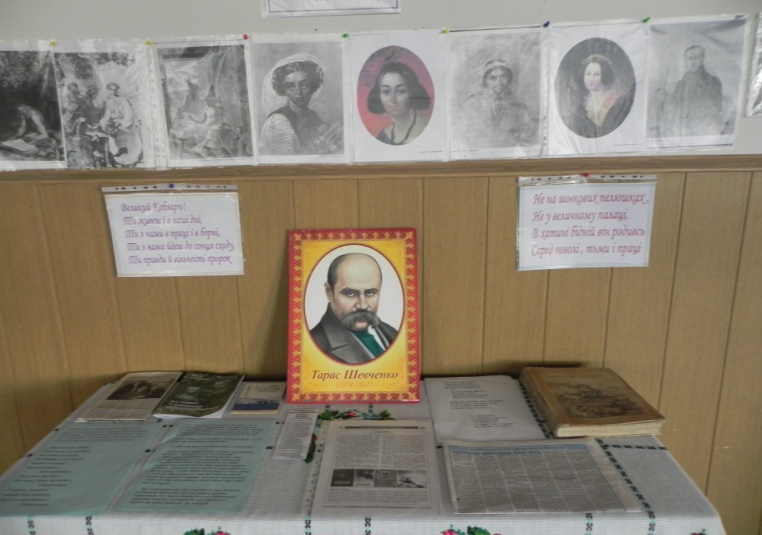 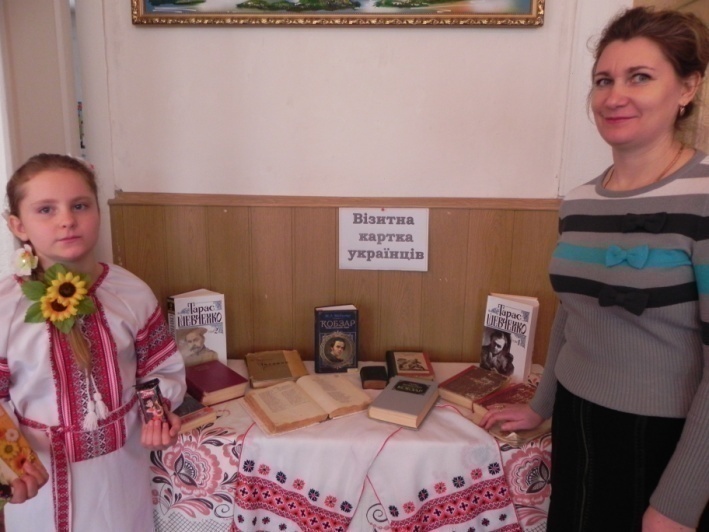 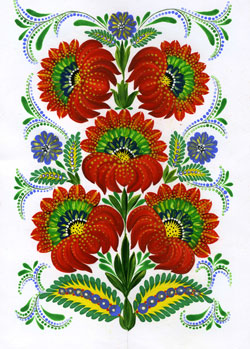 Віртуальна екскурсія в музей  Т.Г.Шевченка - художника
Щорічні тематичні виставки “Візитна карточка українців”
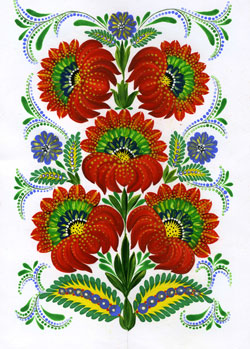 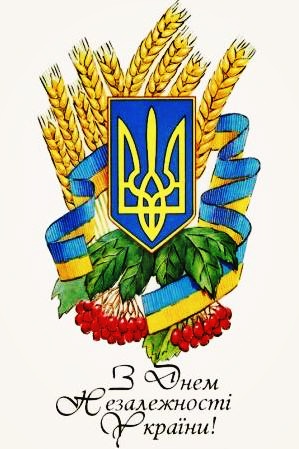 Відчути себе невід’ємними часточками великої історії своєї держави діти  можуть тільки тоді, коли вони глибоко й детально вивчають історію рідного краю – Полтавщини. Саме це спонукає їх рівнятися  на знаменитих земляків, які є взірцем для молодого покоління, що незабаром будуватиме нову Україну.
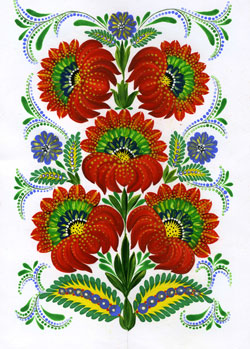 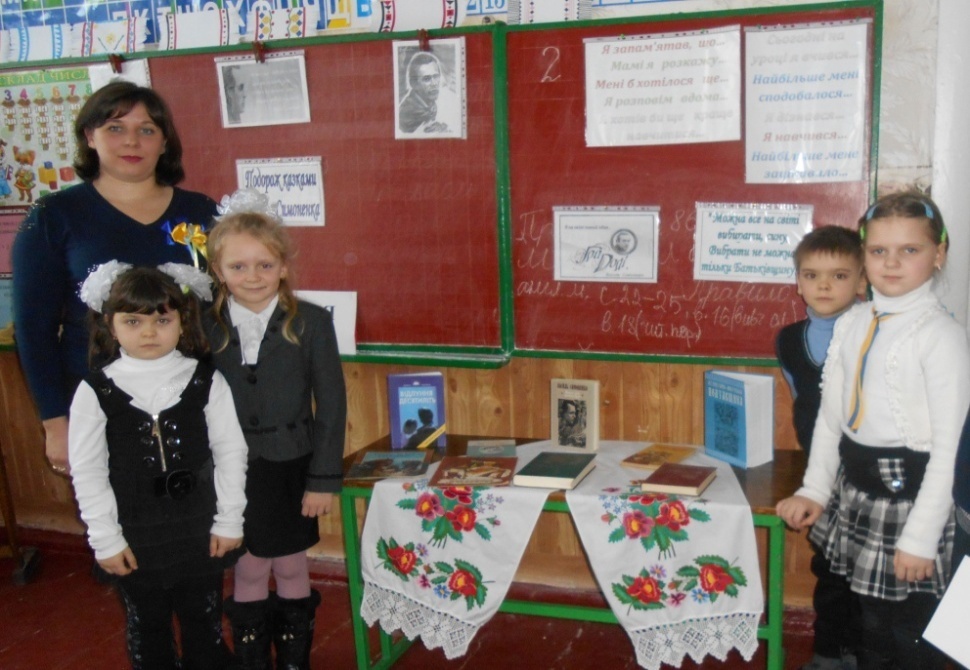 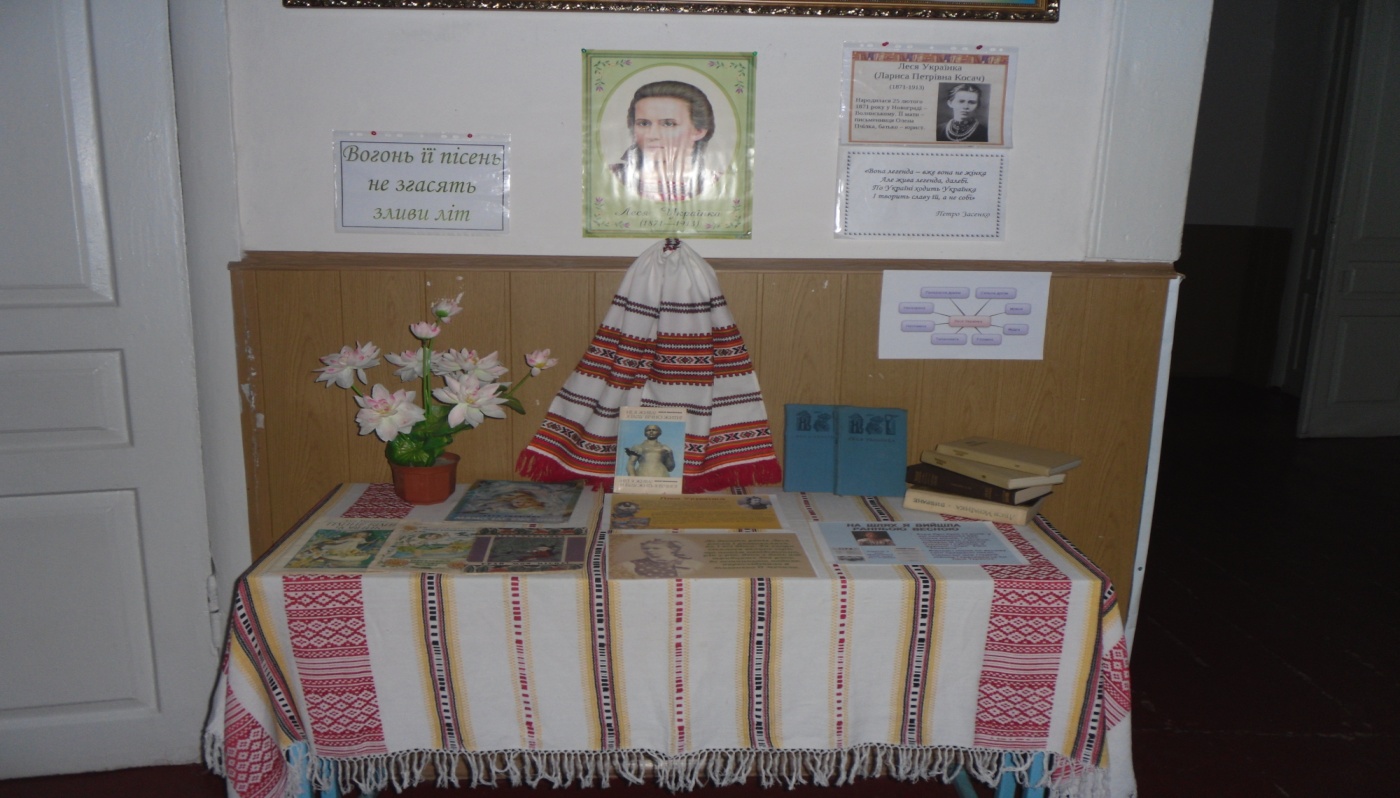 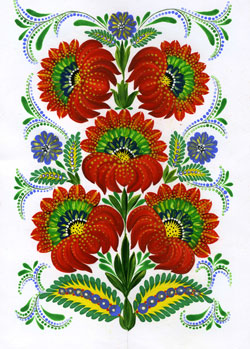 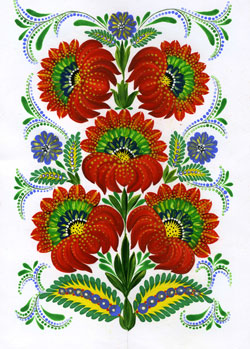 Виховний захід “Подорож казками В. Симоненка”
Віртуальна екскурсія “Лесиними стежками”
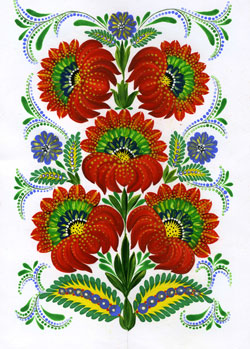 Літературний портрет "Поезія - це завжди неповторність, якийсь безсмертний дотик до душі..."
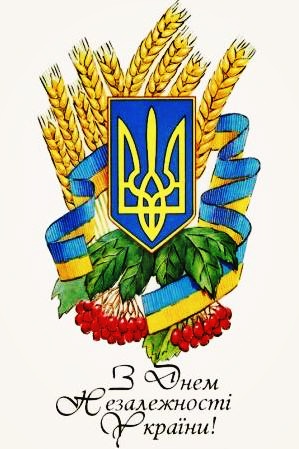 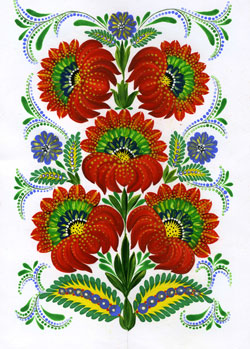 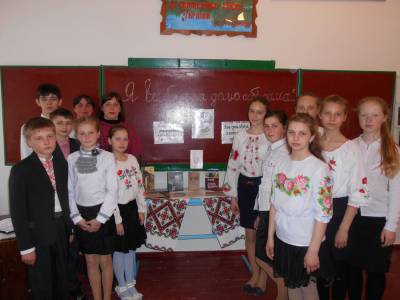 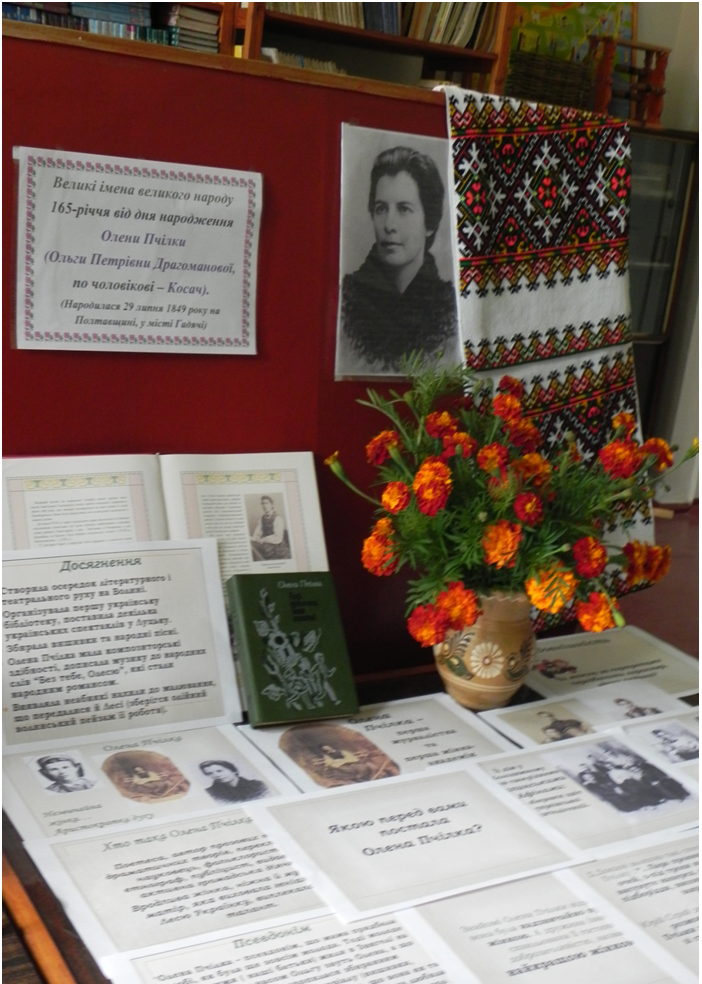 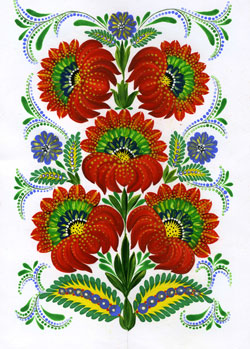 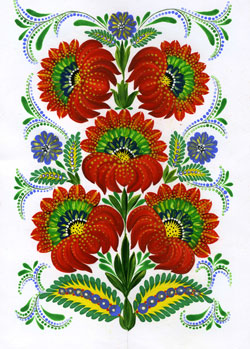 Віртуальна екскурсія  
“Я вибрала долю собі сама…»
                     Ліна Костенко
Віртуальна екскурсія в музей  Ольги Петрівни Драгоманової -поетест
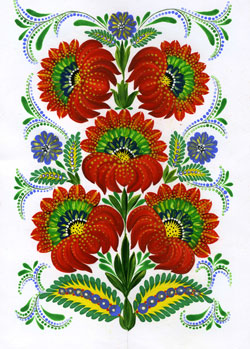 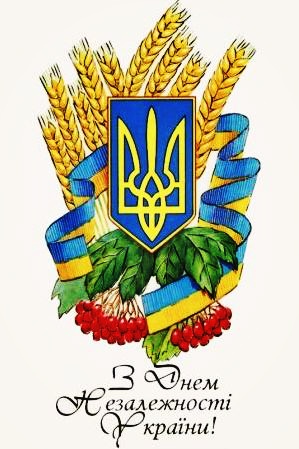 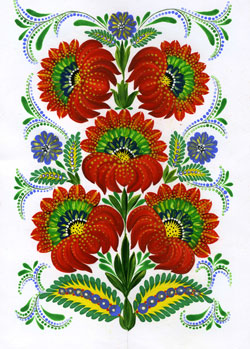 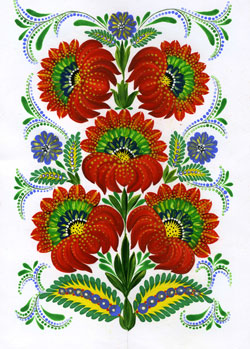 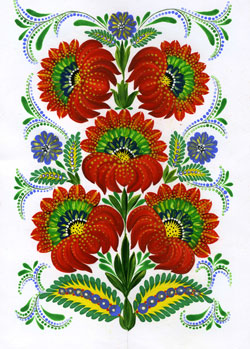 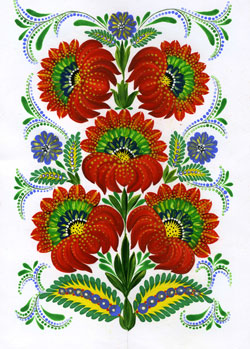 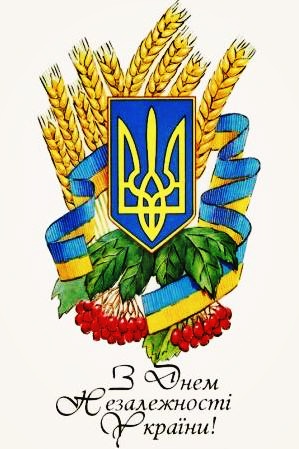 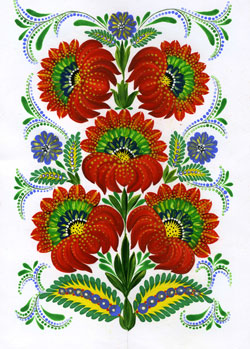 Дякую за увагу!
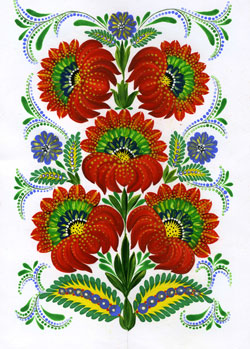 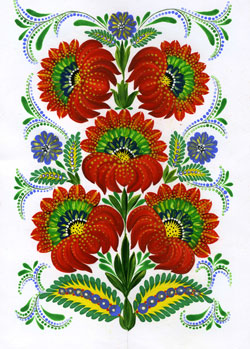